Муниципальное бюджетное дошкольное образовательное учреждение                                                            Чановский детский сад №5
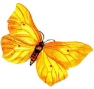 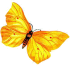 Отчет о проделанной воспитательно-образовательной  работе за 2016-2017 уч.год в подготовительной группе
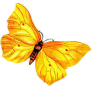 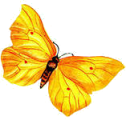 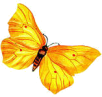 Подготовила:  
Рожаева Евгения Александровна
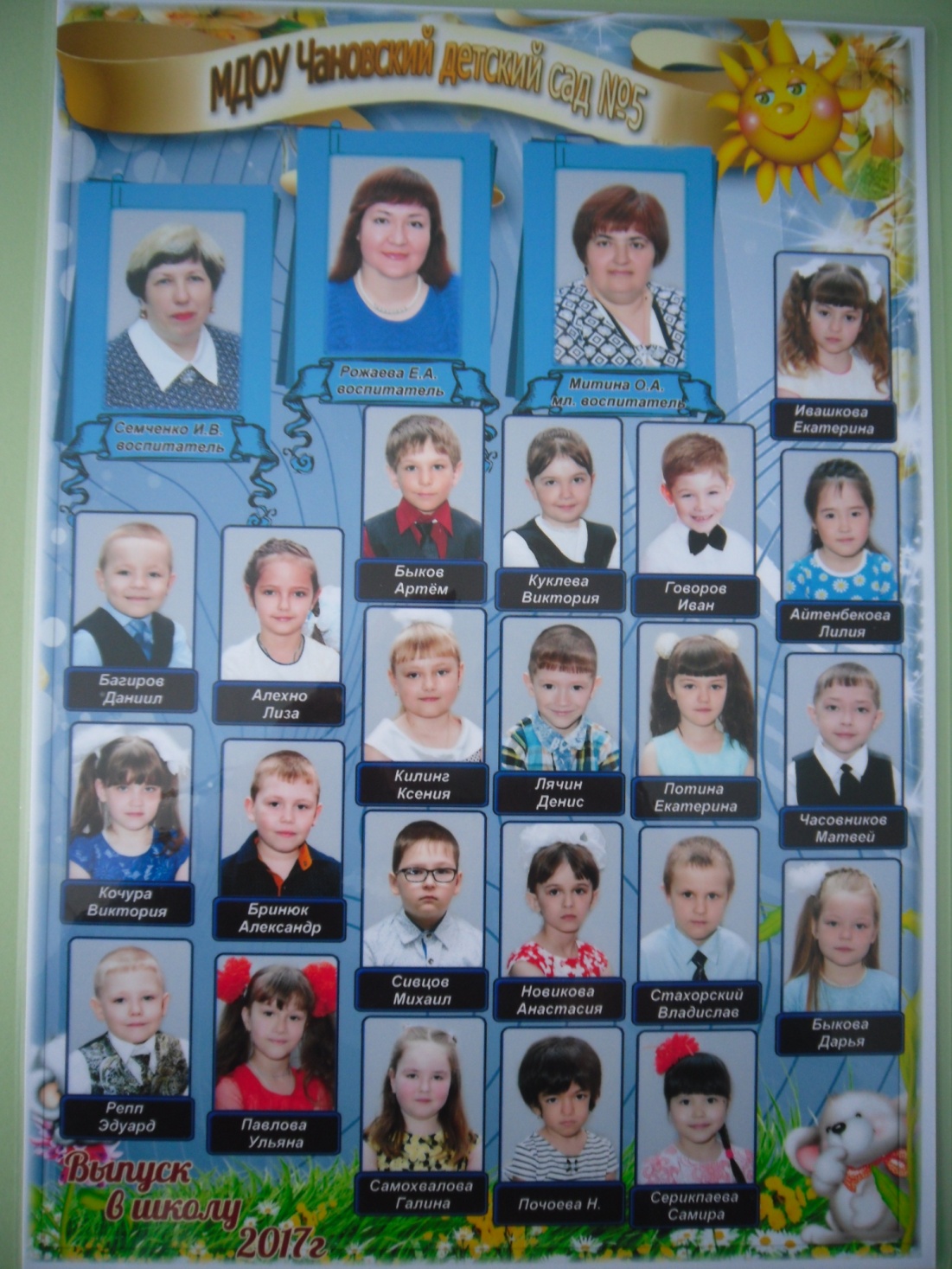 Краткая характеристика группы:в группе  23 ребенкаиз них     9 мальчиков               14 девочек
Средняя посещаемость
 в группе 16 детей.
Предметно-пространственная среда  в группе соответствует ФГОС:
Игровая зона
Художественно-эстетическая зона
Физкультурно-оздоровительная зона
 Речевая зона
Познавательная зона
Социально-коммуникативная зона
Природный уголок
Разработаны дидактические игры, интерактивные папки.
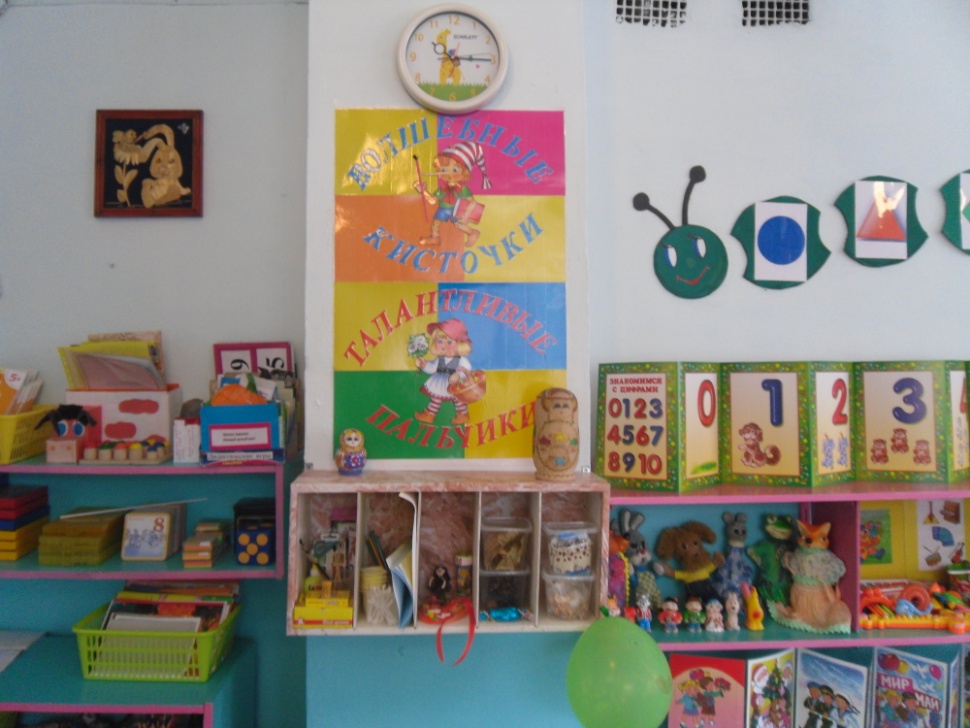 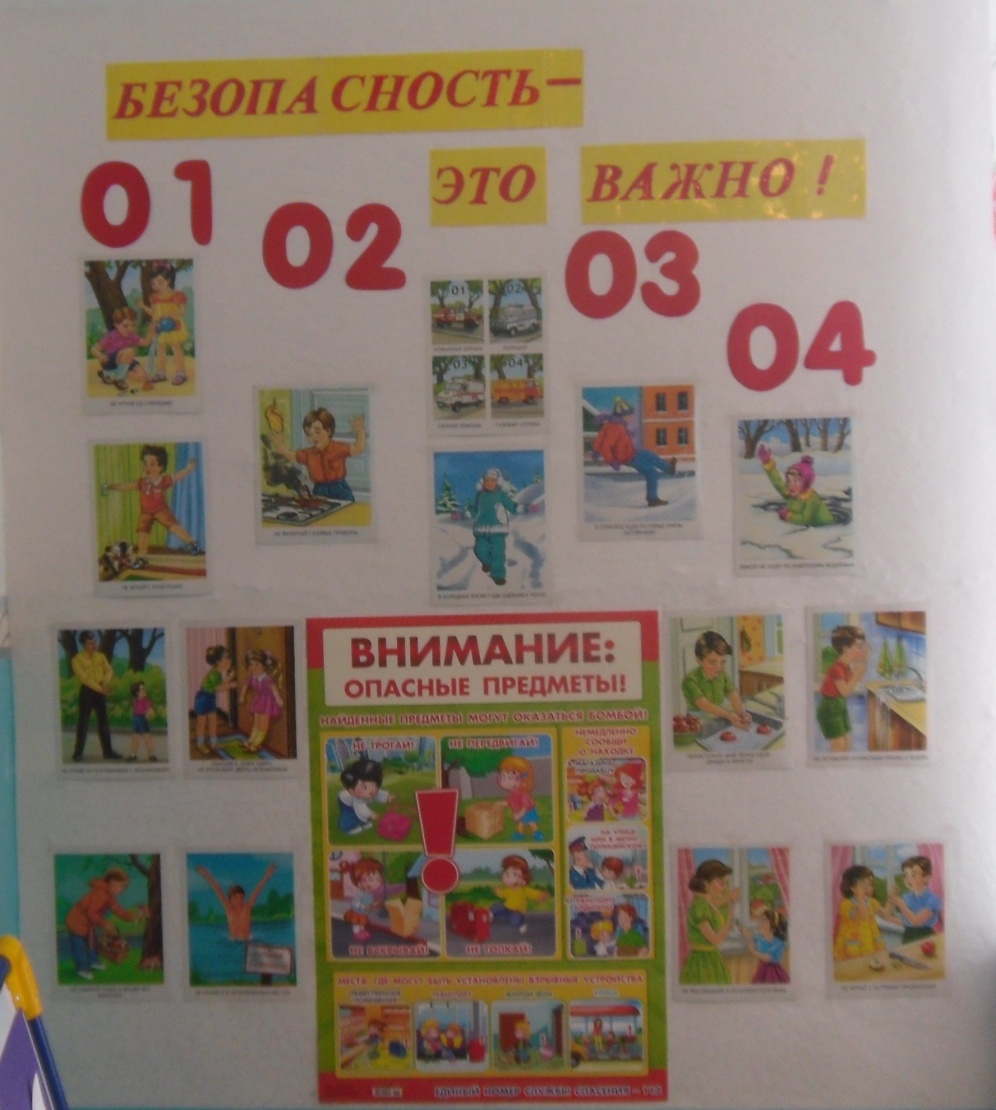 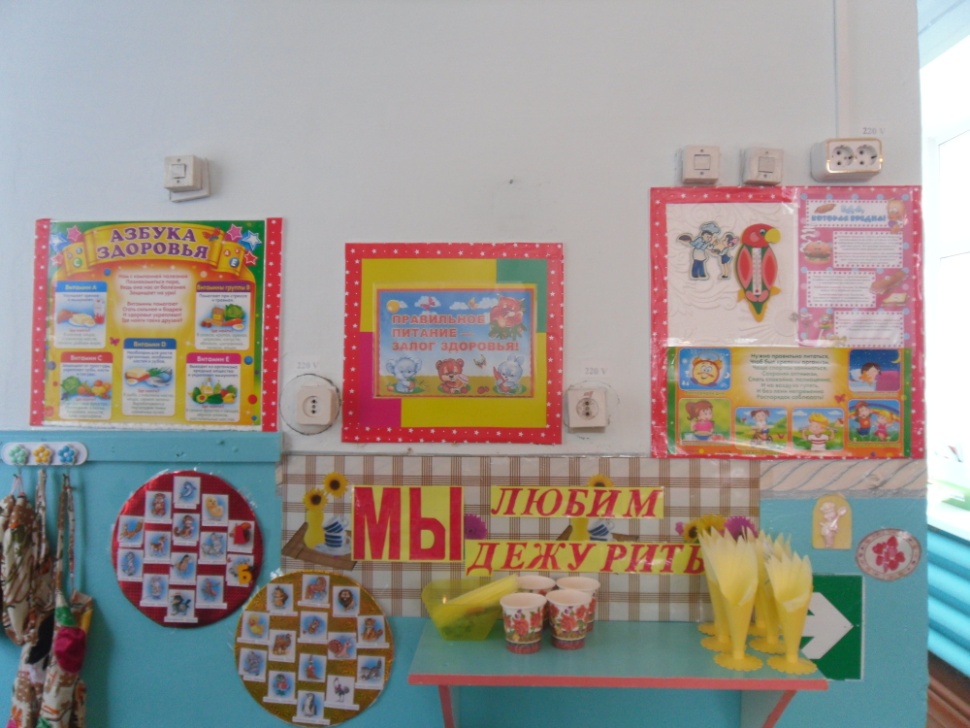 Участие воспитателей группы в праздничных мероприятиях
Неделя пожарной безопасности в ДОУ
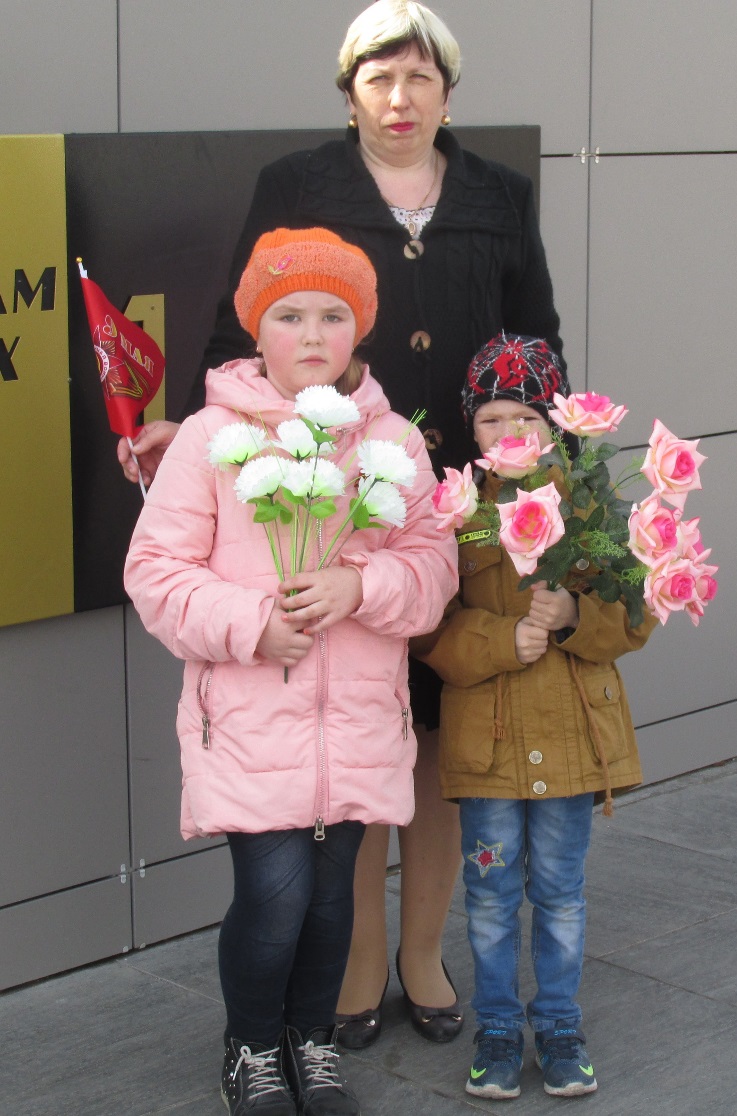 Возложение цветов 
к Монументу Славы
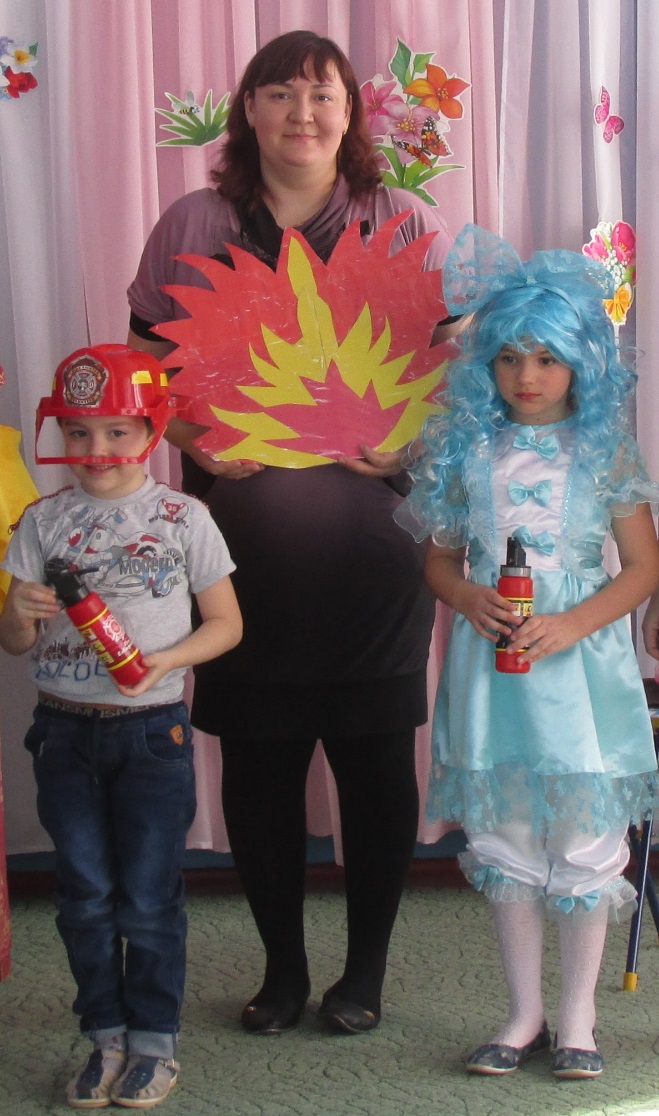 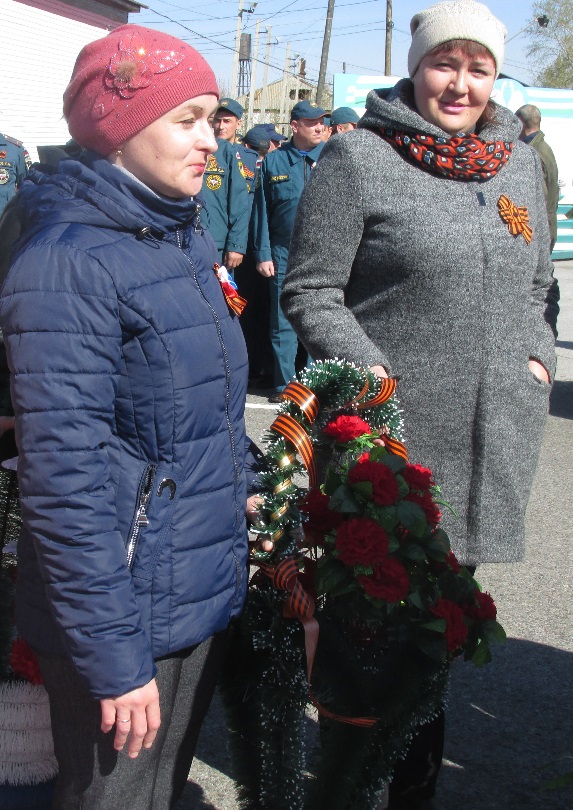 Роль Деда Мороза
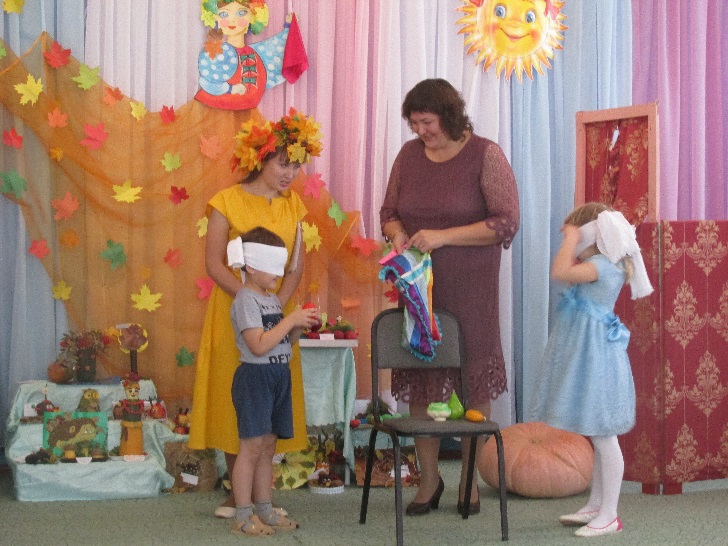 Ведущая осеннего КВНа
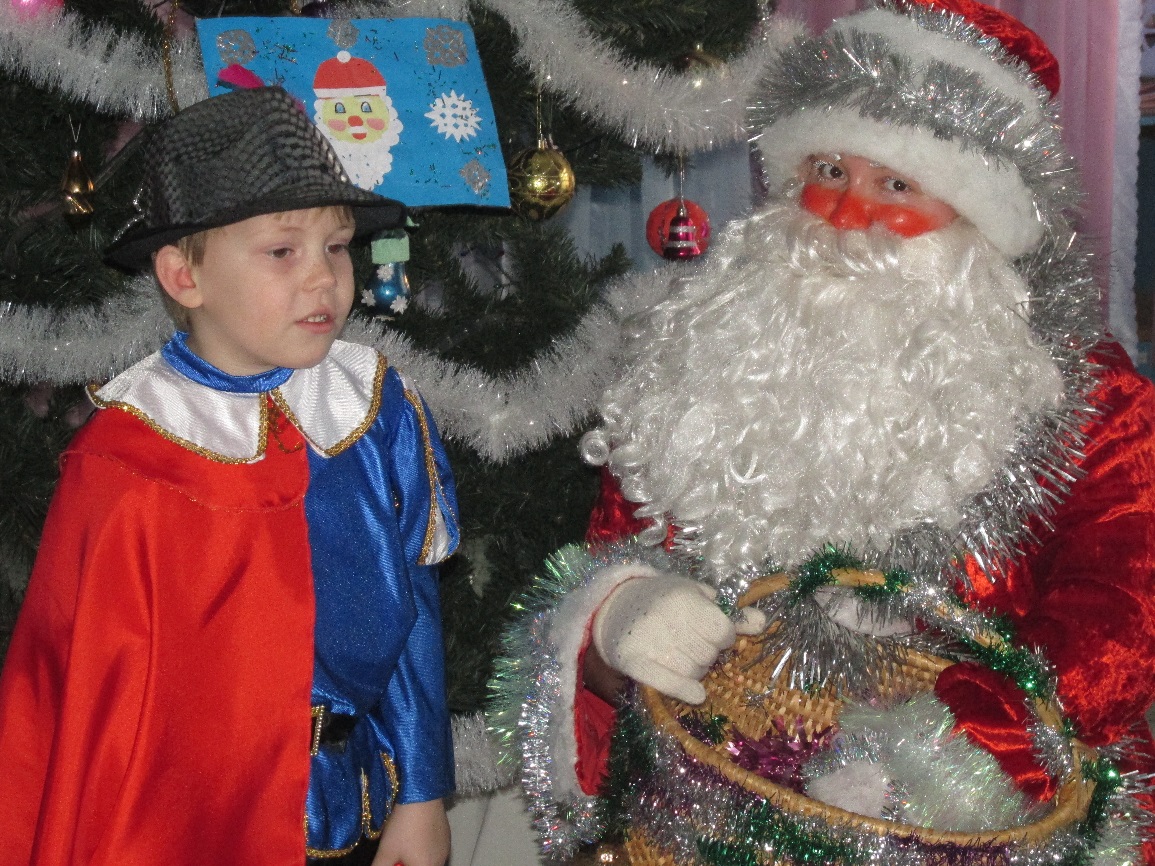 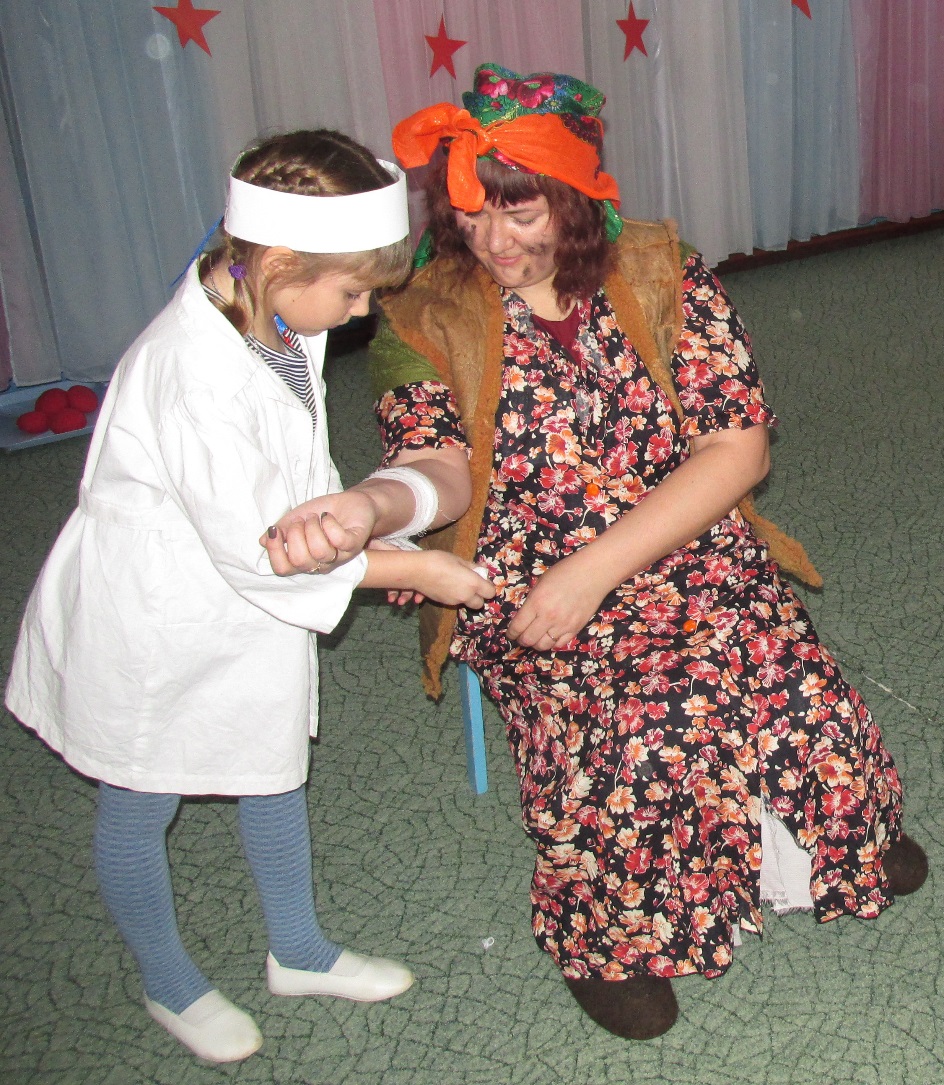 Роль бабы Яги
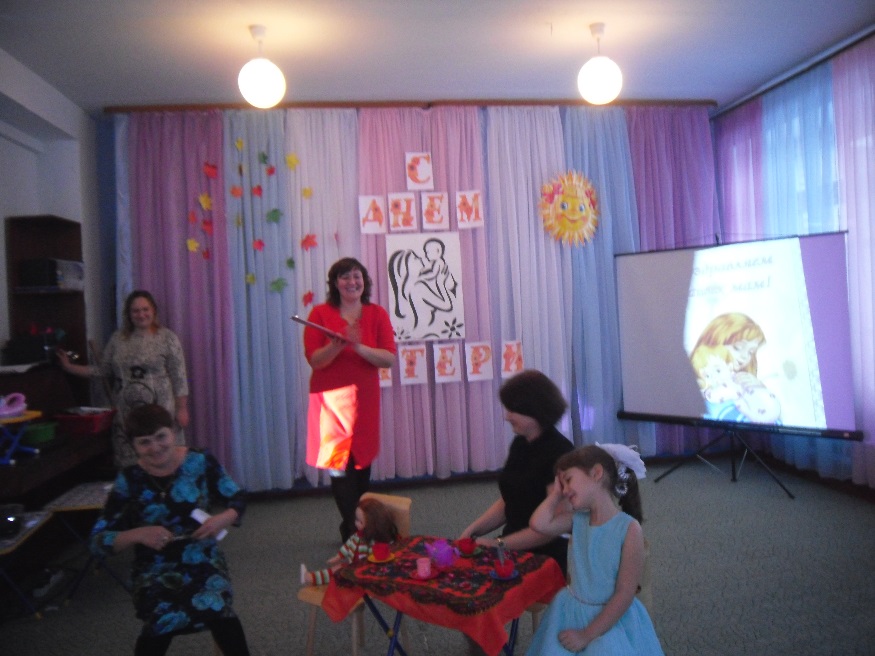 Проектная деятельность
В течение года использовали в работе с детьми нетрадиционные техники художественного изобразительного творчества:
Мозаичная аппликация
Пластилинография ( мозаичная, контурная)
Квиллинг
Оригами
Изонить  
Рисование солью, ватными палочками
Лепка из соленного теста
Монотипия
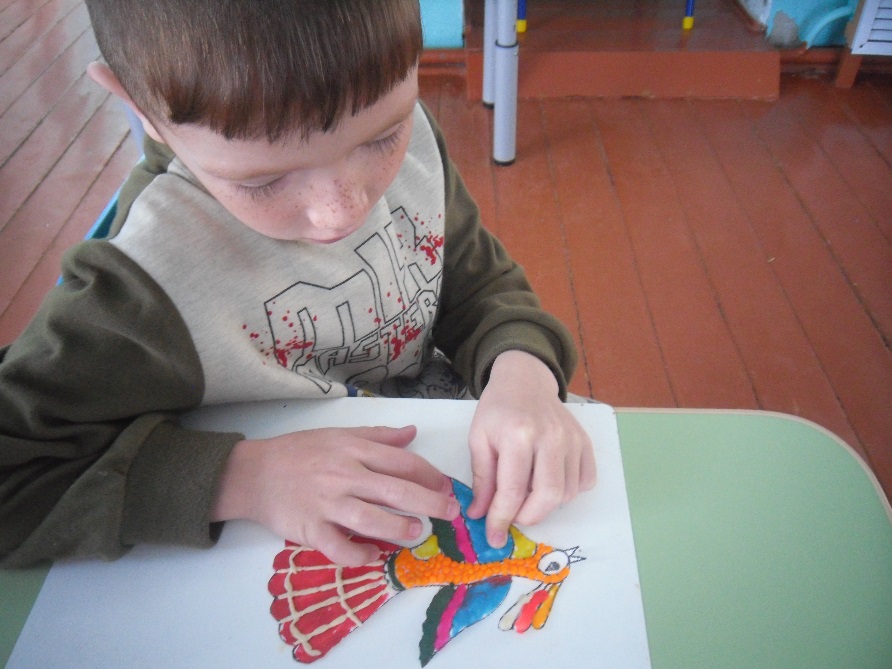 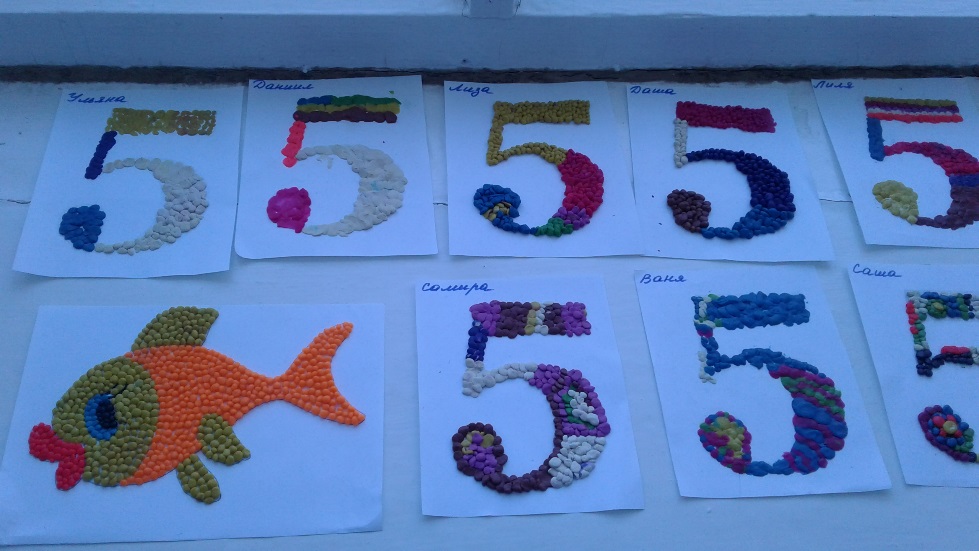 пластилинография
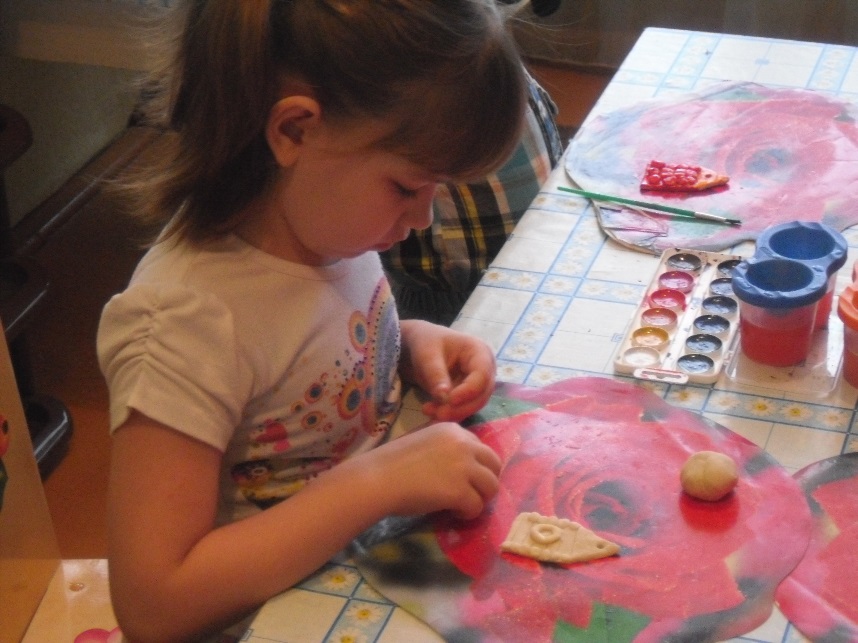 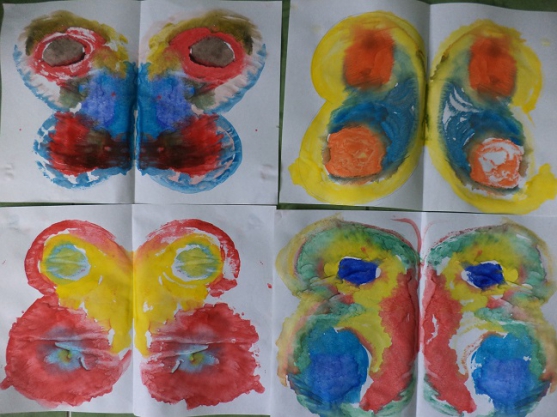 монотипия
Лепка из соленного теста
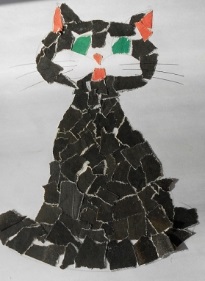 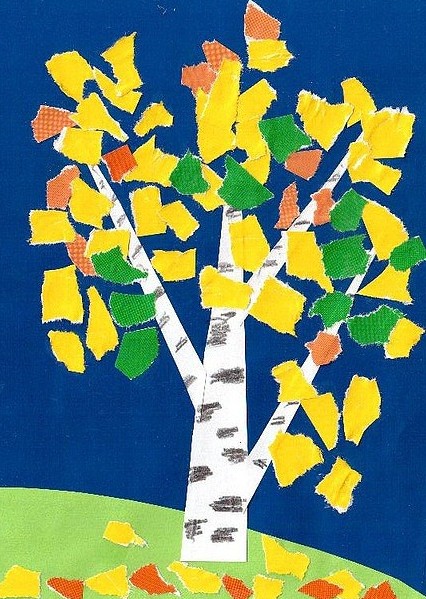 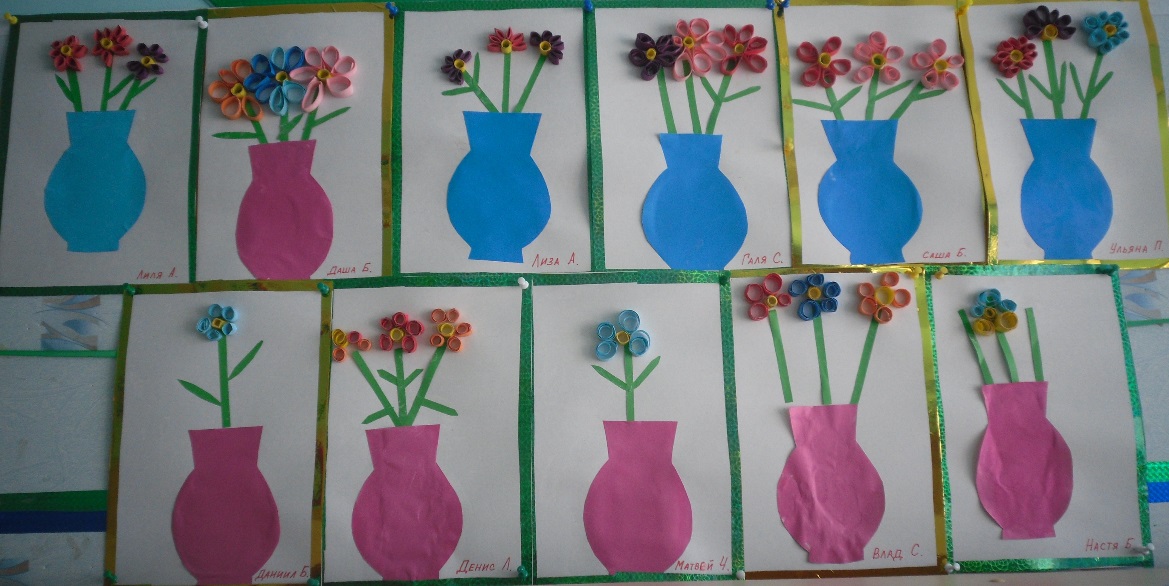 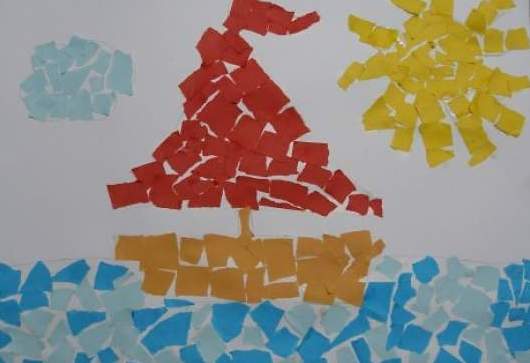 квиллинг
Мозаичная аппликация
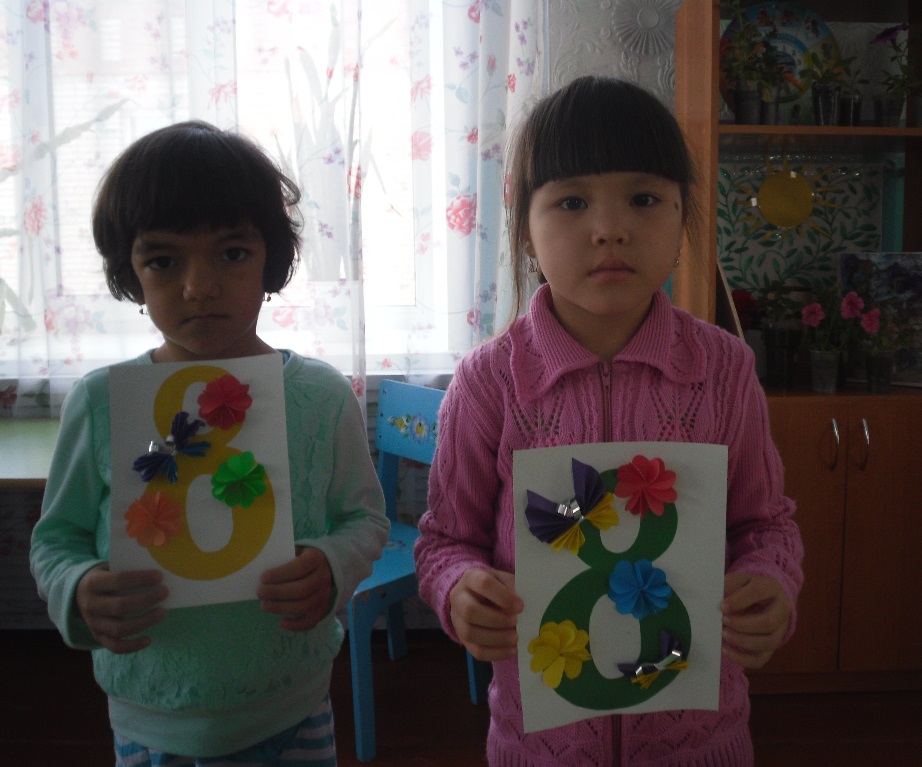 оригами
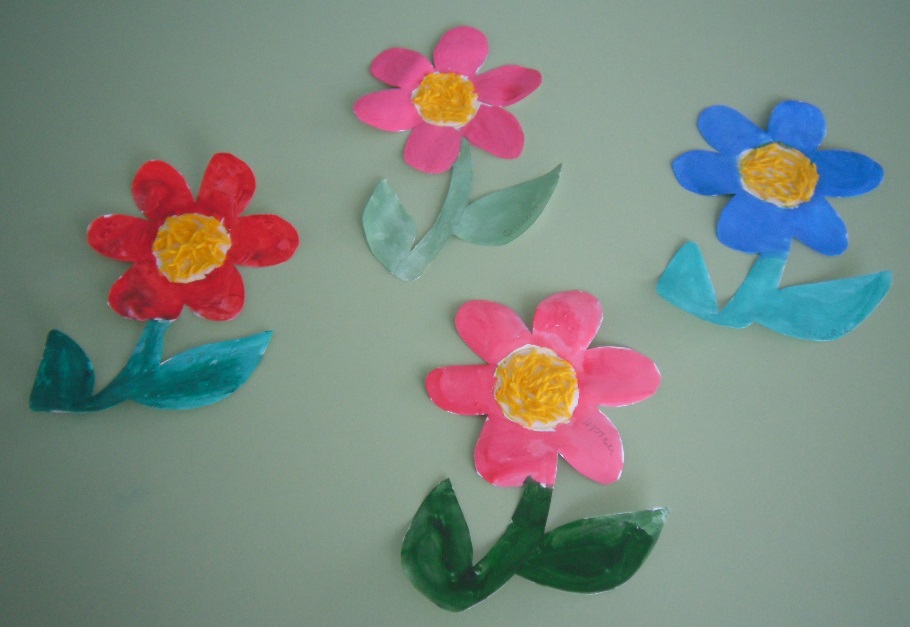 изонить
Участие в смотрах-конкурсах внутри ДОУ
Оформление группы к учебному году
Оформление выставки «Осенние фантазии»
Оформление стенда «День Матери»
Оформление выставки «Зимняя сказка»
Оформление участка в зимний период «Снежное зодчество».
Оформление уголка «Огород на окне».
Снежное зодчество
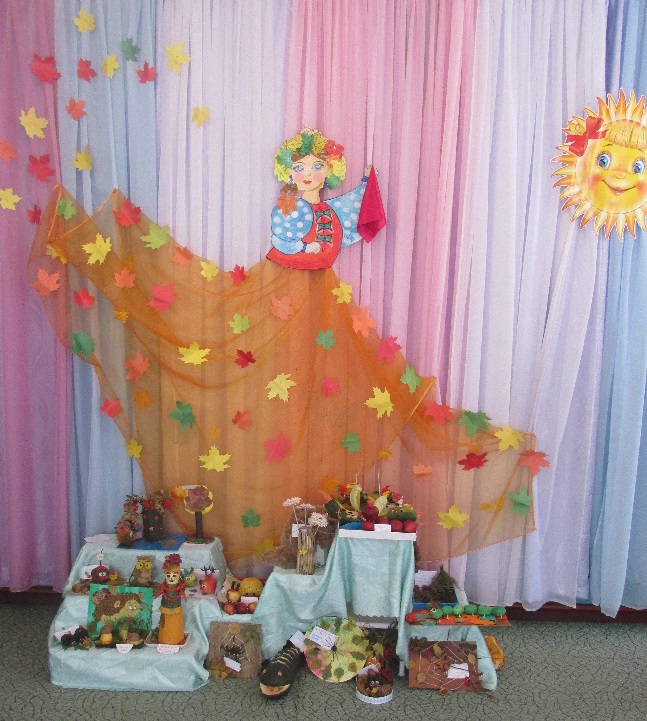 «Осенняя фантазия»
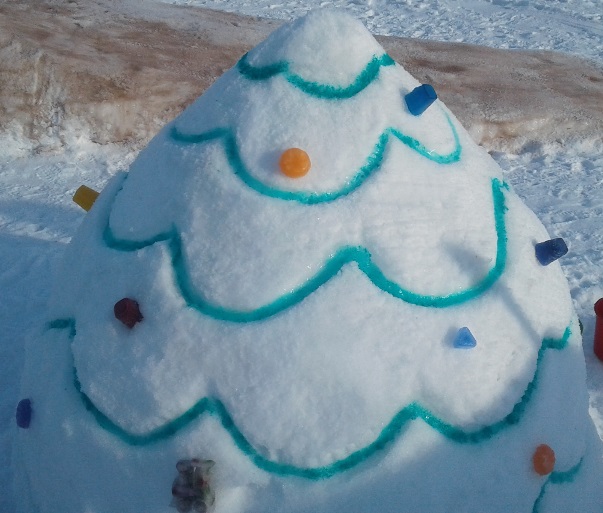 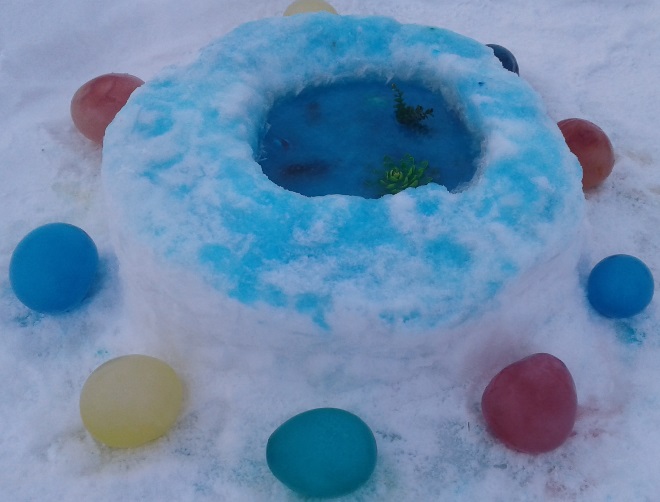 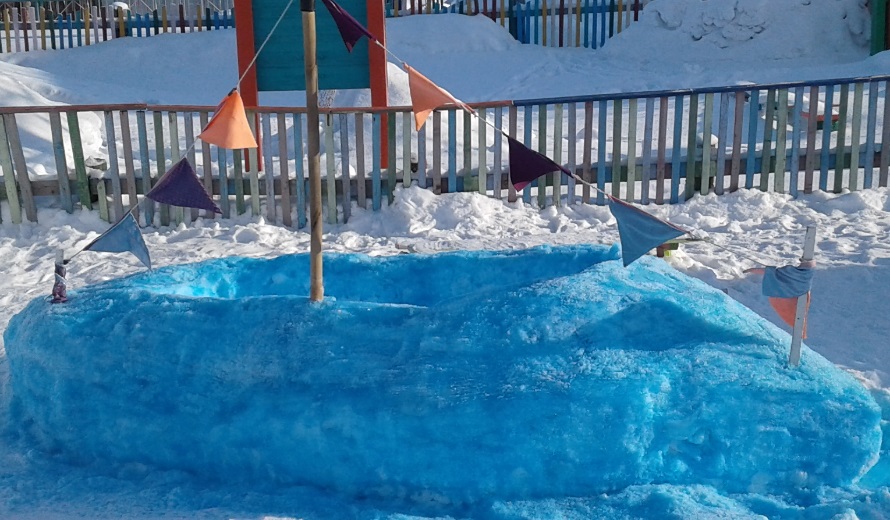 «Зимняя сказка»
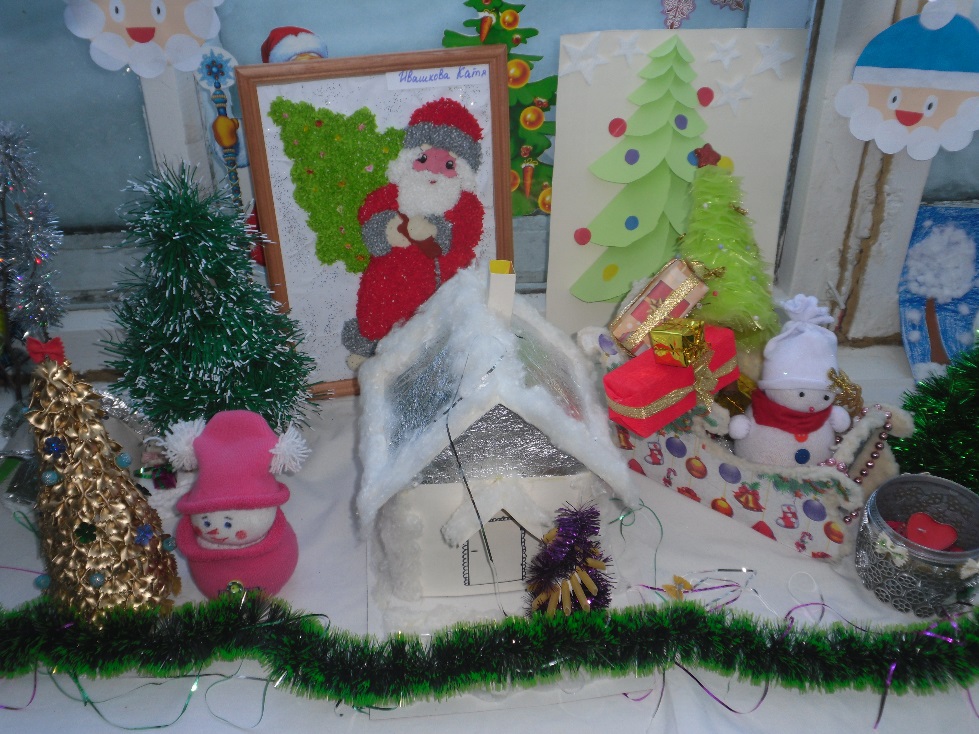 Посещение мероприятий вне ДОУ
Библиотека

Возложение цветов к Монументу Славы

Районный Дом Культуры

ДЮЦ «Гармония»
ДЮЦ Гармония
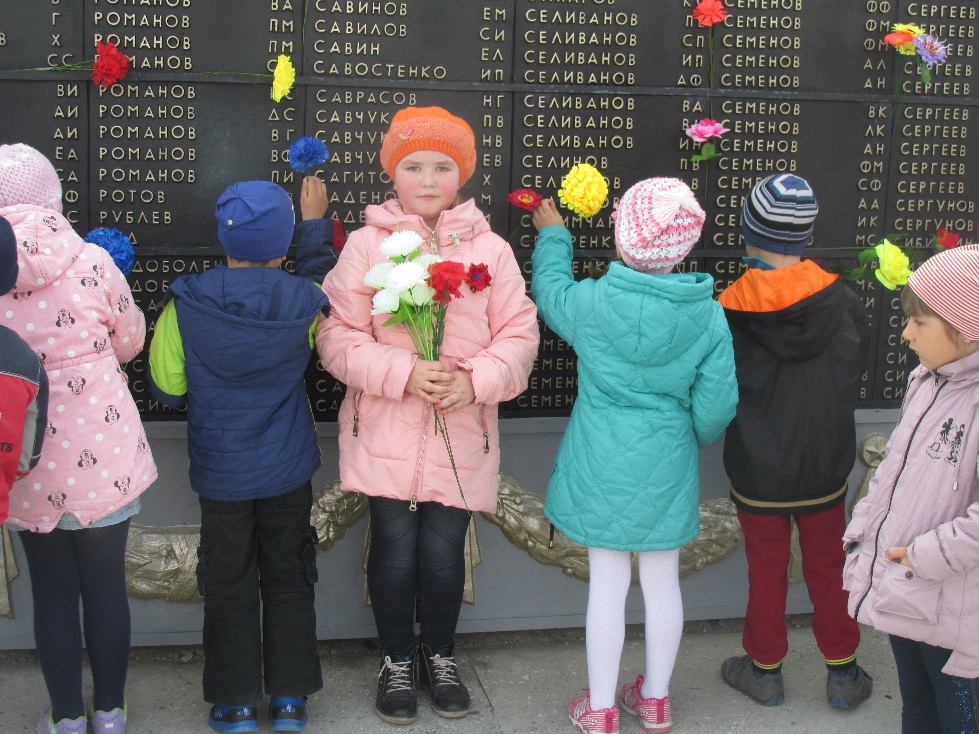 Монумент Славы
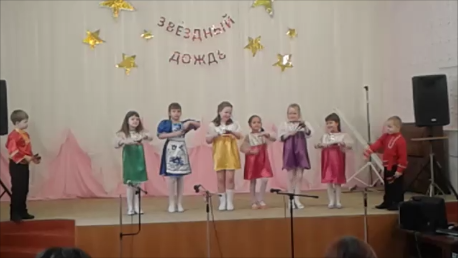 Районный Дом Культуры
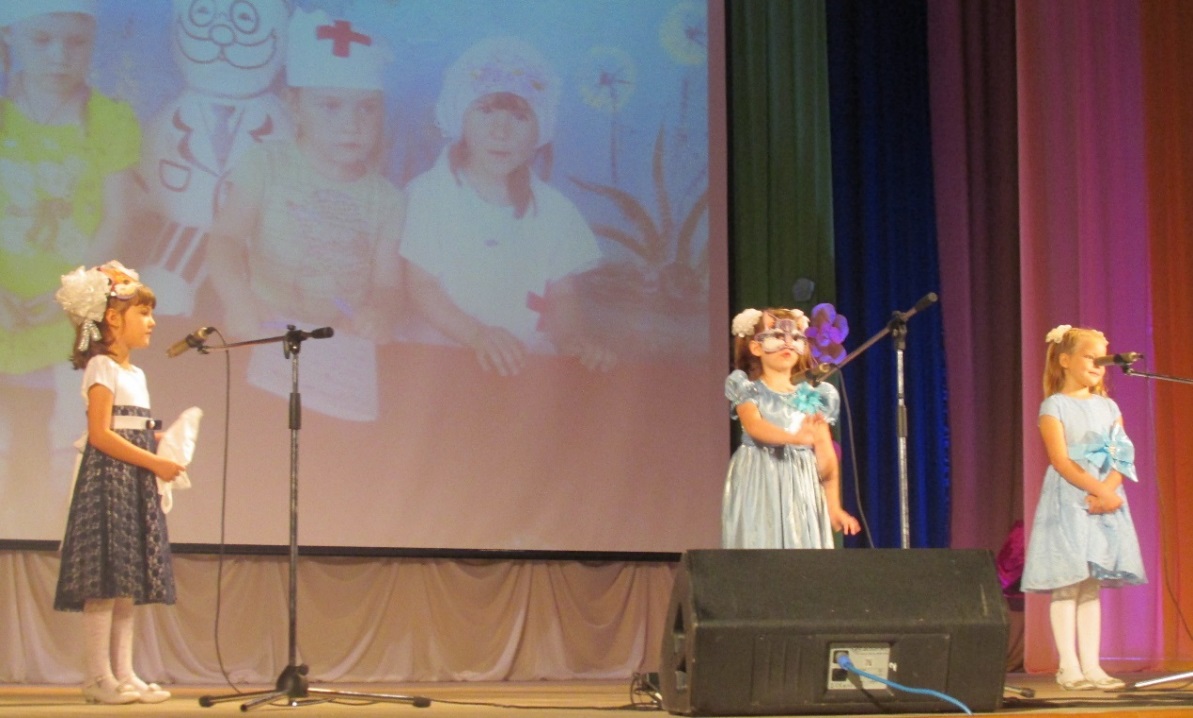 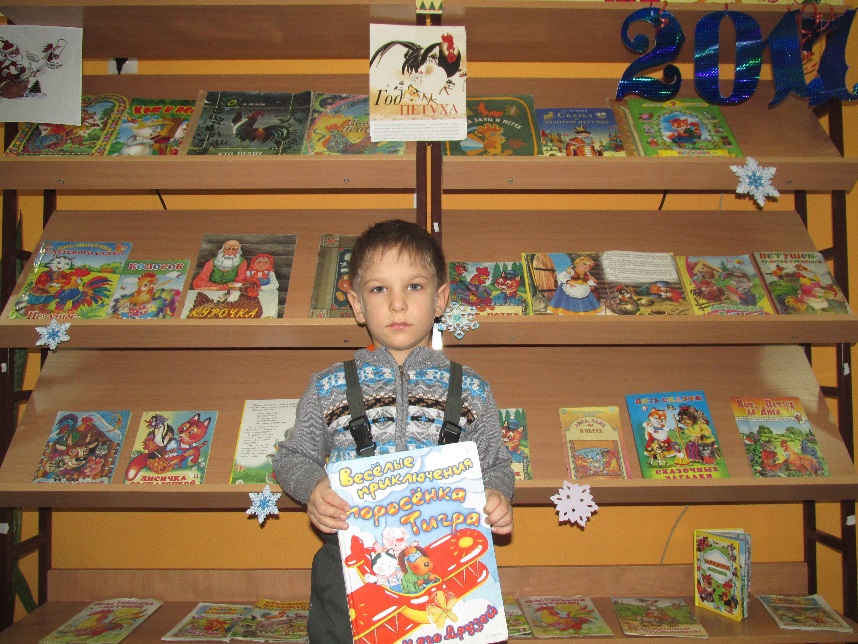 Библиотека
Участие воспитанников в конкурсах
Участие воспитанников в конкурсах
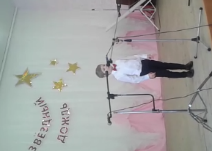 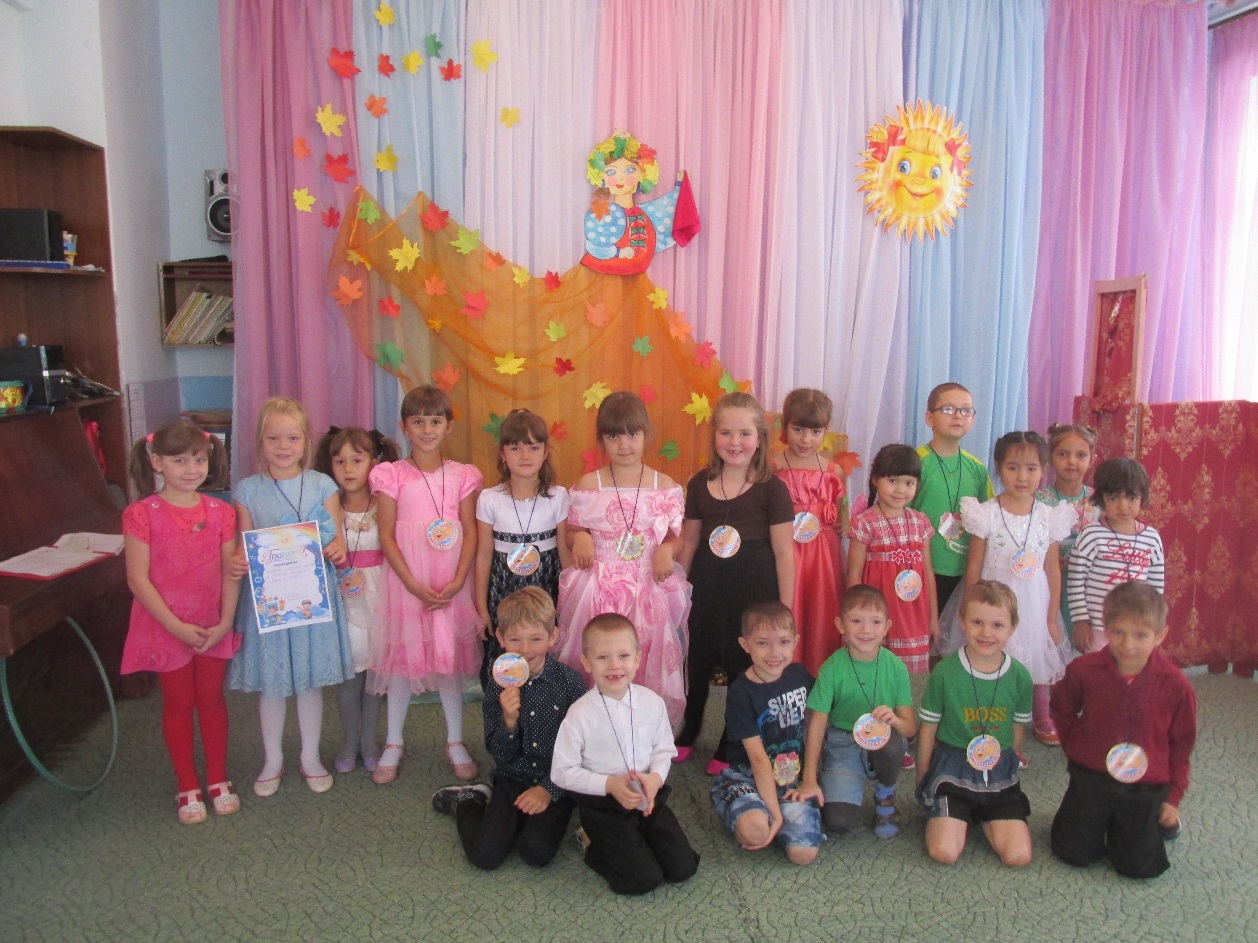 Осенний КВН
Конкурс чтецов
«звездный дождь».
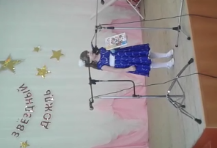 Самообразование:
Рожаева Евгения Александровна « Развитие мелкой моторики у детей дошкольного возраста».
Цель: развитие мелкой моторики и координации движений рук у детей дошкольного возраста через различные виды деятельности. 
Задачи: 1.Развивать мелкую моторику пальцев рук у детей дошкольного возраста через использование разнообразных форм, методов и приемов.
2. Развивать воображение, логическое мышление, произвольное внимание, зрительное и слуховое восприятие, творческую активность.
3.Создавать эмоционально-комфортную обстановку в общении со сверстниками и взрослыми.
Достижения педагога
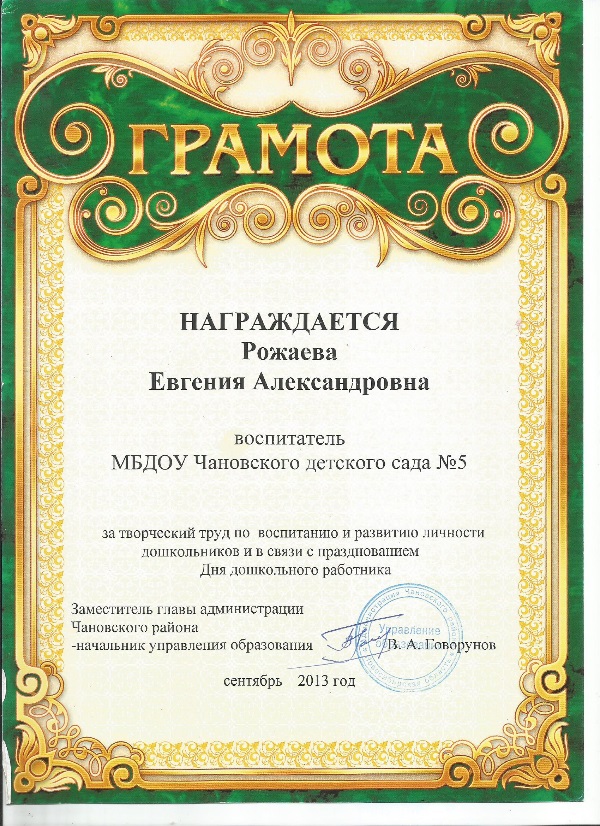 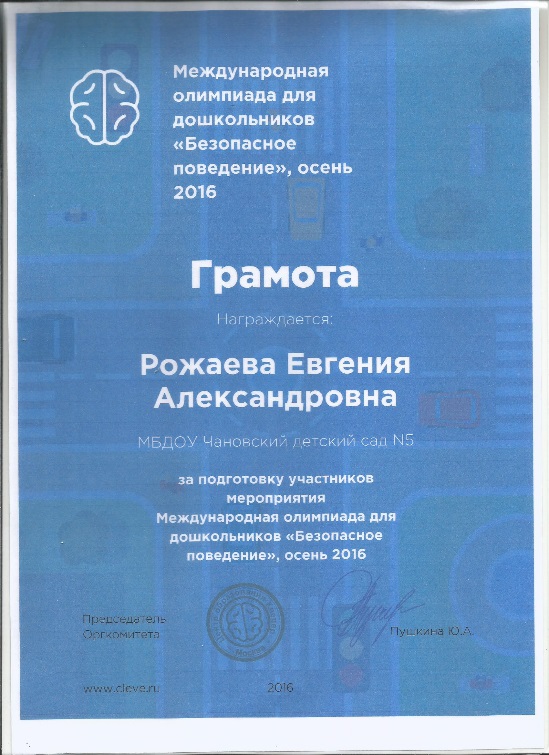 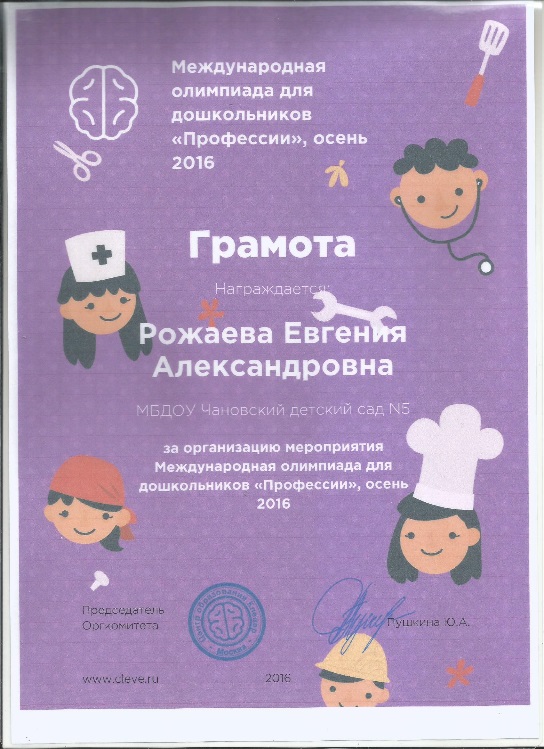 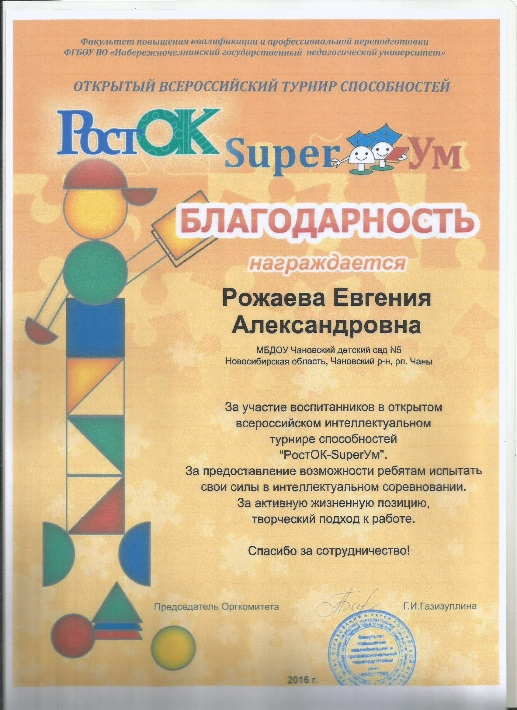 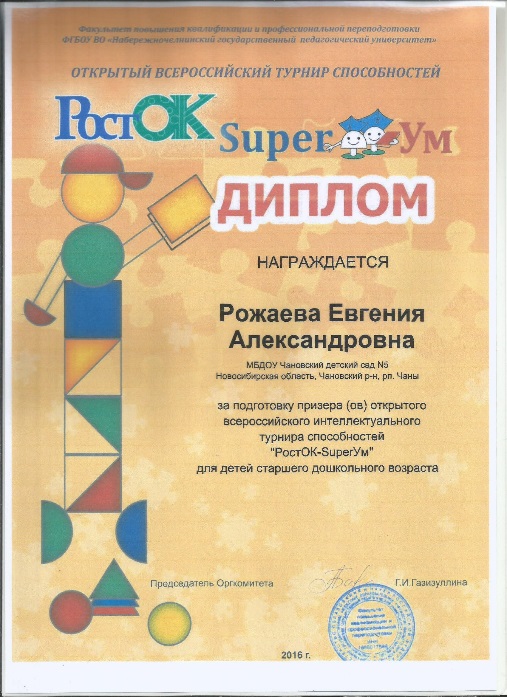 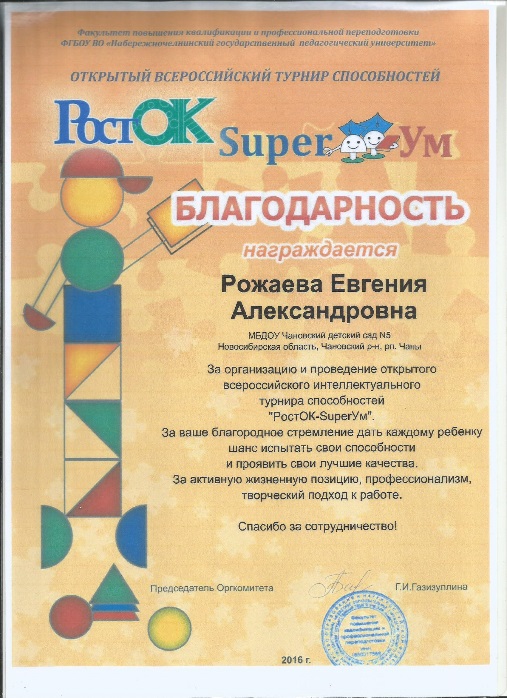 Инновационные формы работы с родителями,     которые мы  используем в своей работе
1. Родительские уроки
                                            2. Дни Добрых дел
                                            3. Совместное творчество
                                            4. Совместные праздники
                                            5. Мастер-классы
                                            6. Опыт семейного воспитания
                                            7. Родительская почта
                                            8. Общение в соц.сетях
                                            9. Игровые тренинги
                                           10. Анкетирование
                                           11. Оформление группы
Родительские уроки
Участвуя в родительских уроках, дети получают новый положительный опыт, а родителя являются не только источником информации, реальной помощи и поддержки ребенку и педагогу в процессе работы, но и становятся непосредственными участниками образовательного процесса.
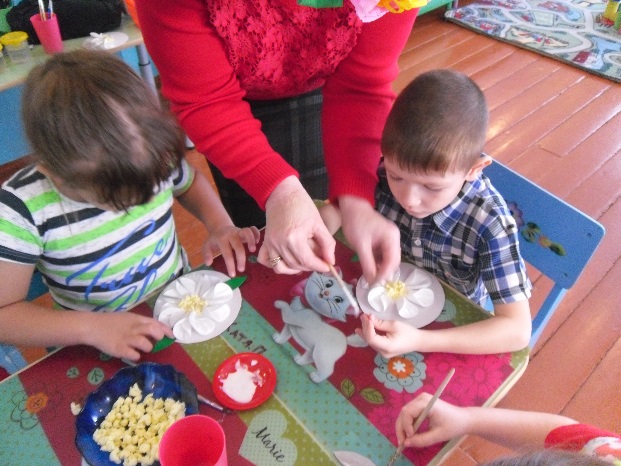 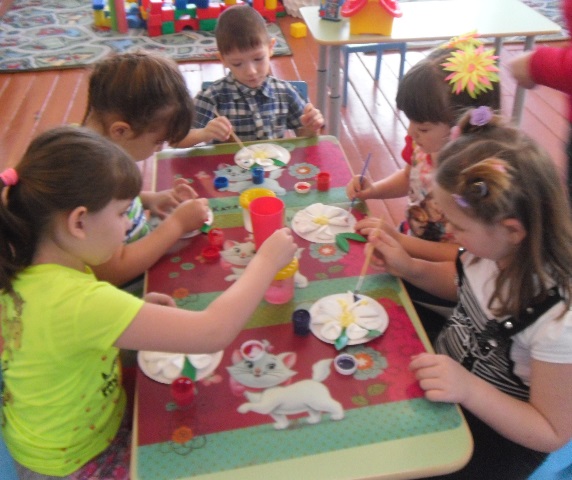 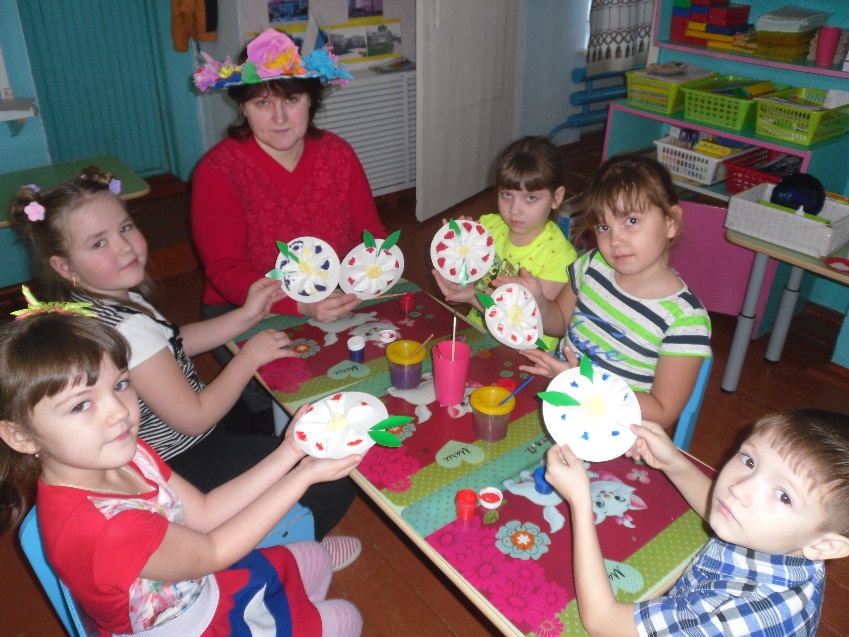 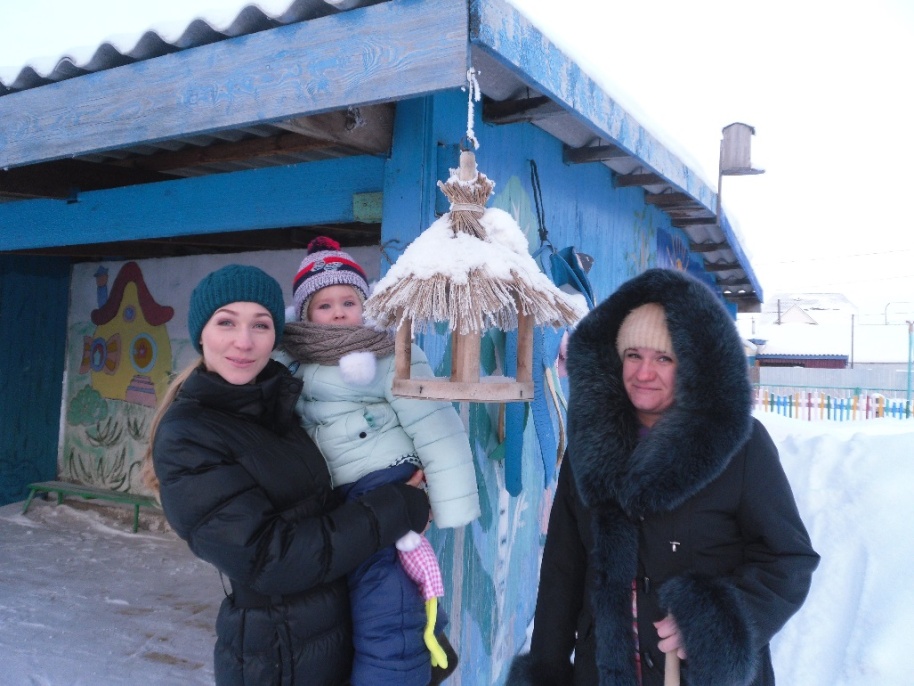 Дни добрых дел
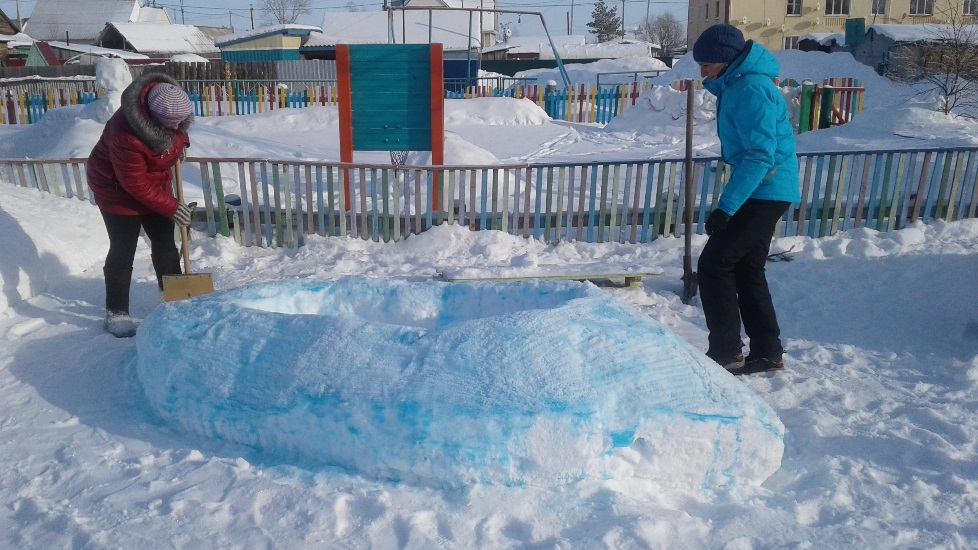 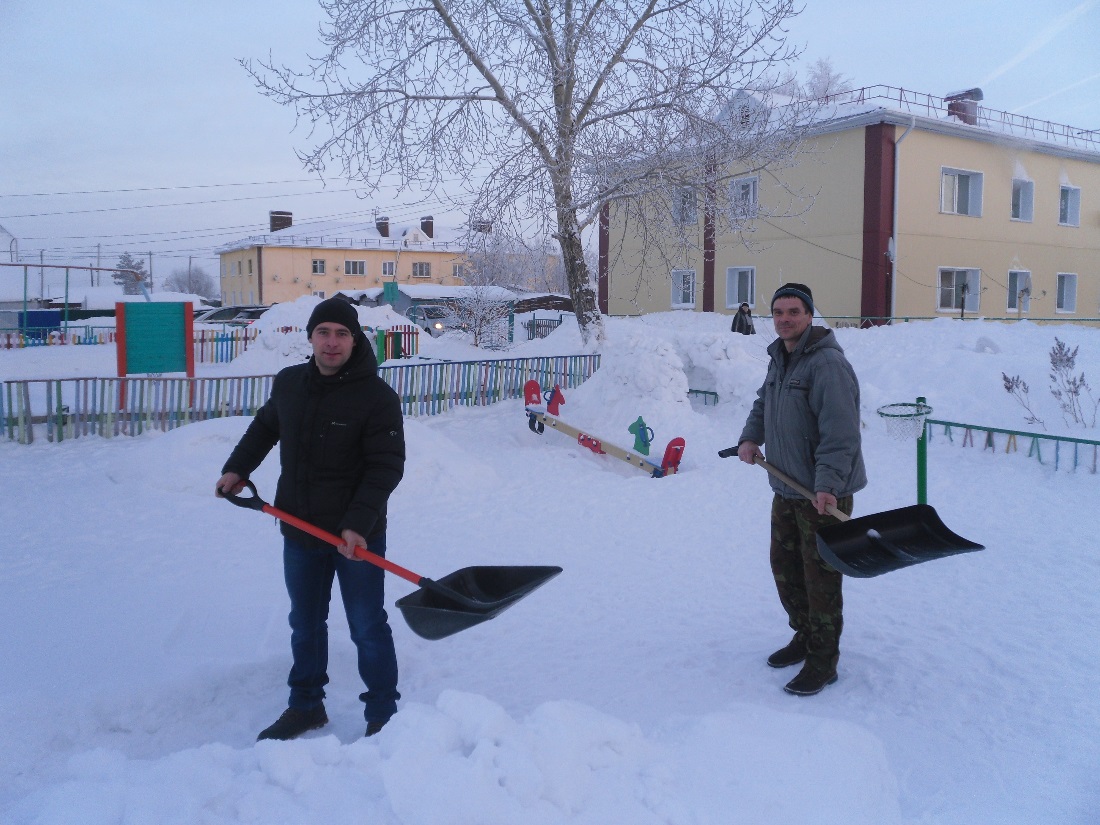 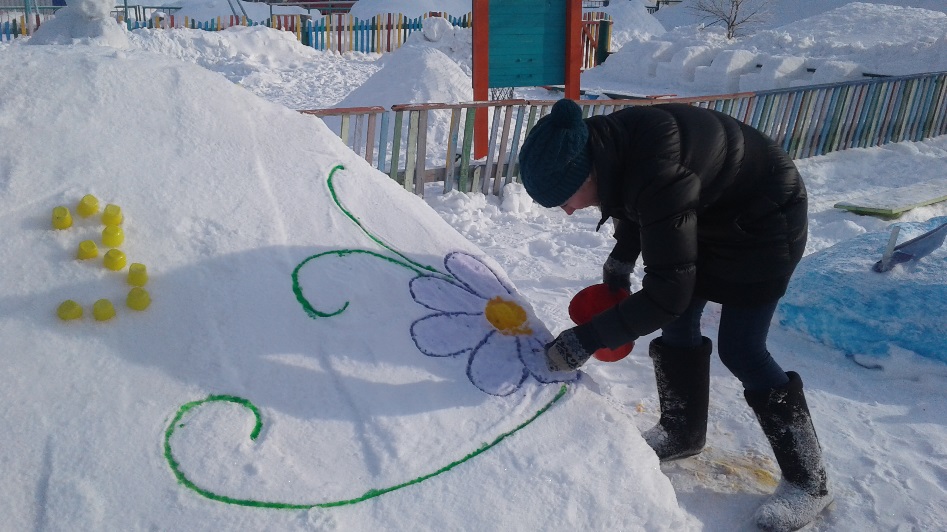 Совместное творчество
«Осенняя Фантазия»
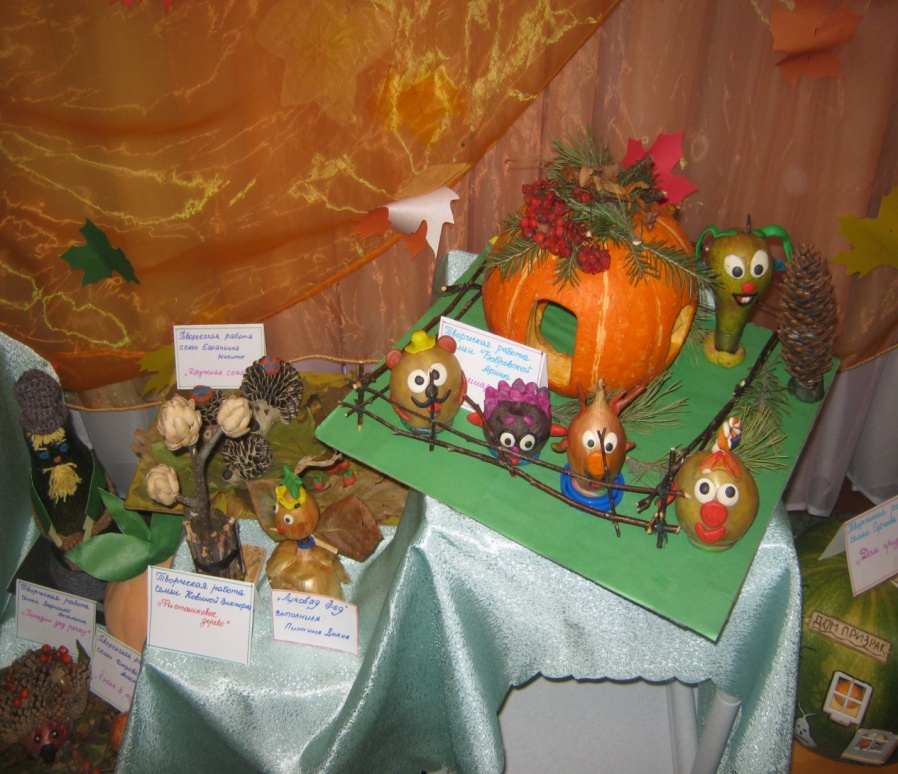 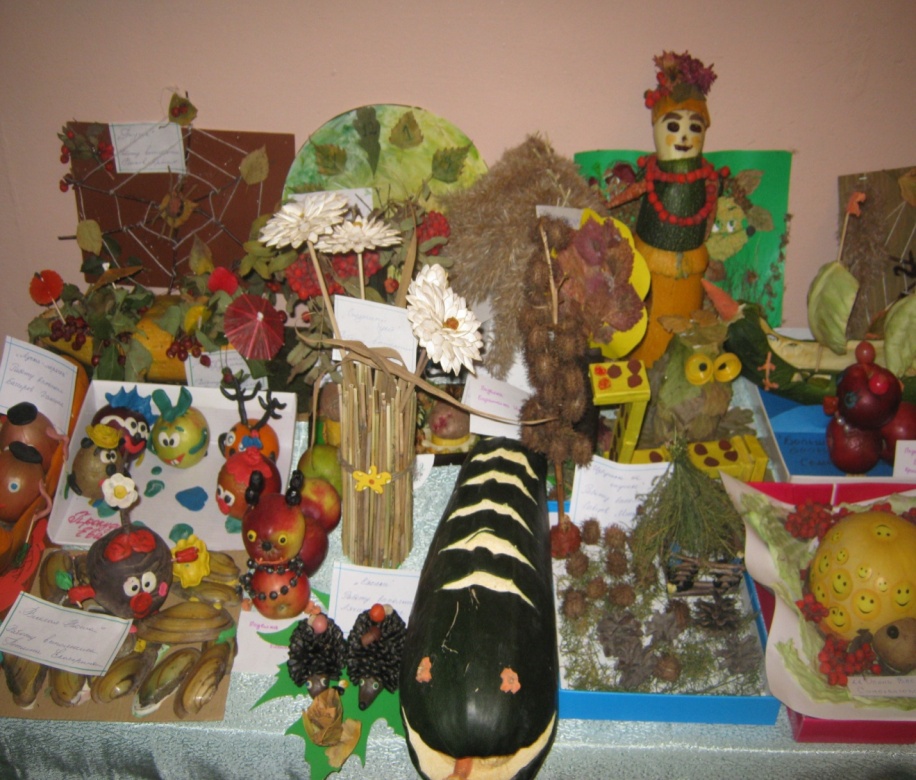 Совместное творчество
«Зимняя сказка»
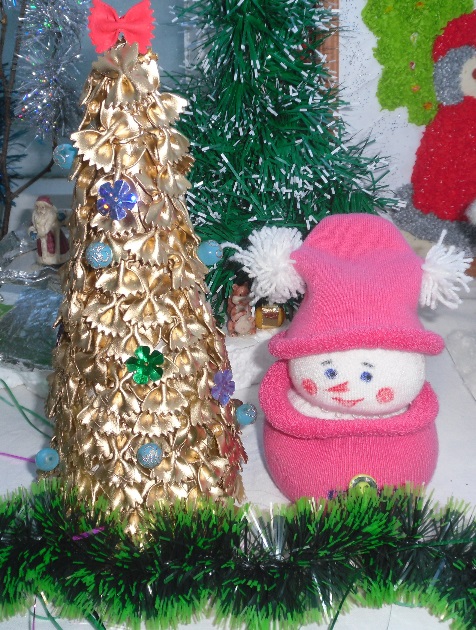 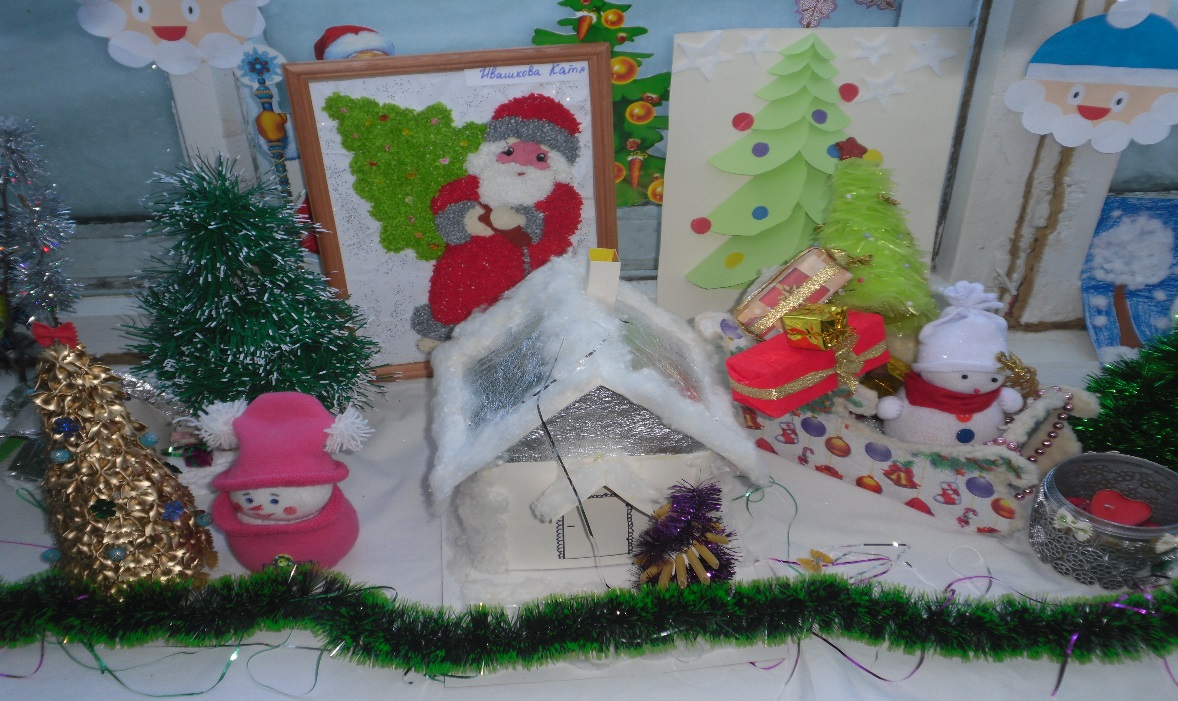 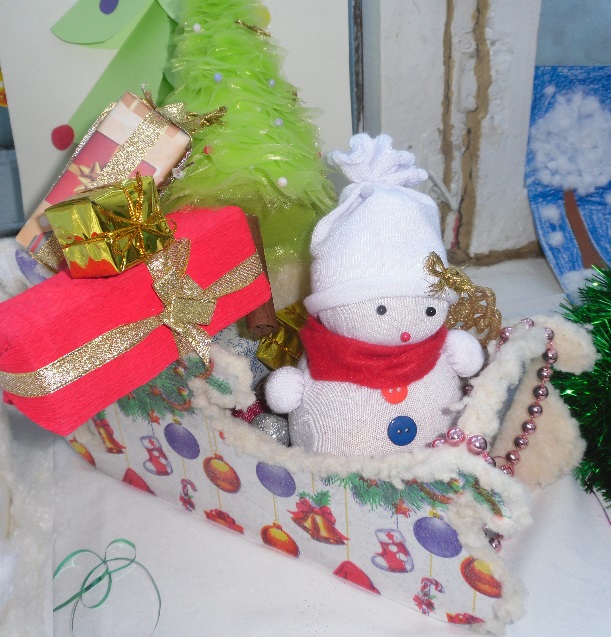 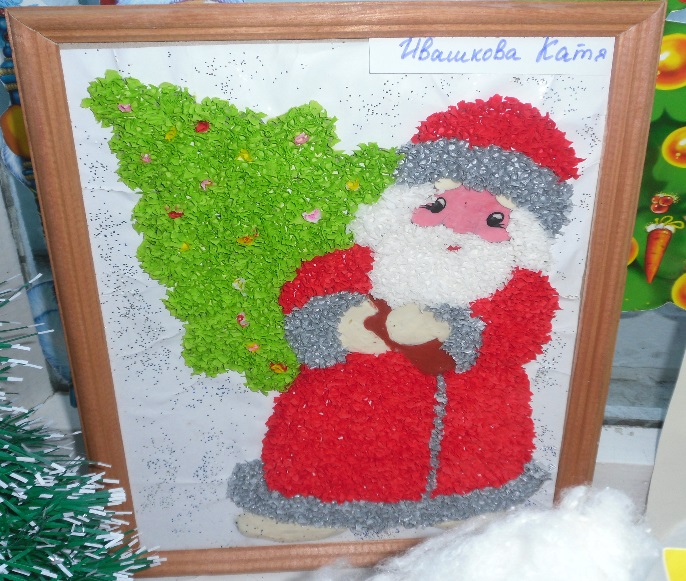 Совместные праздники, развлечения
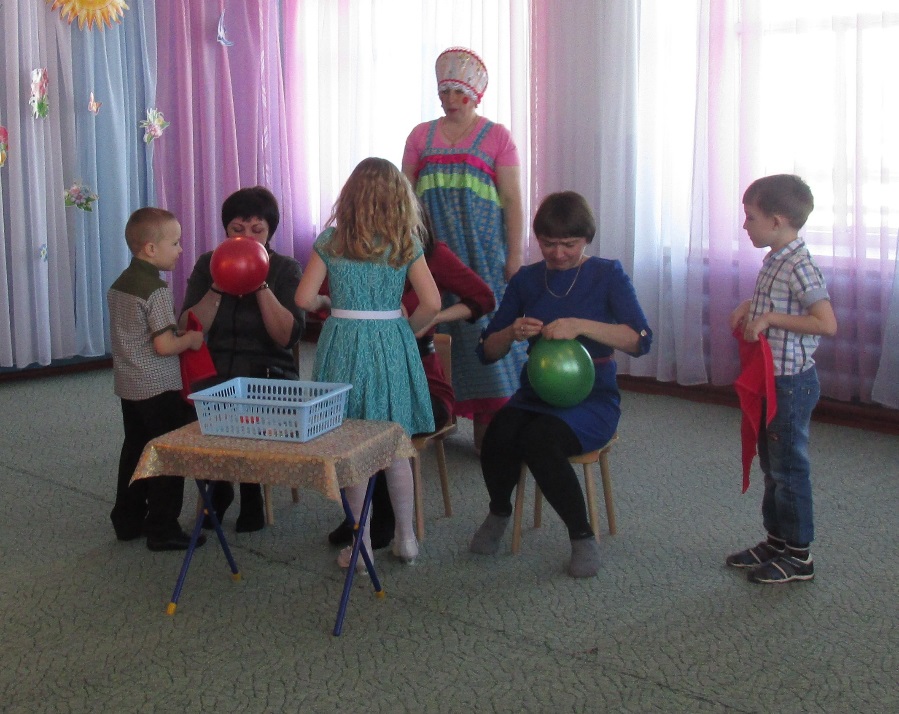 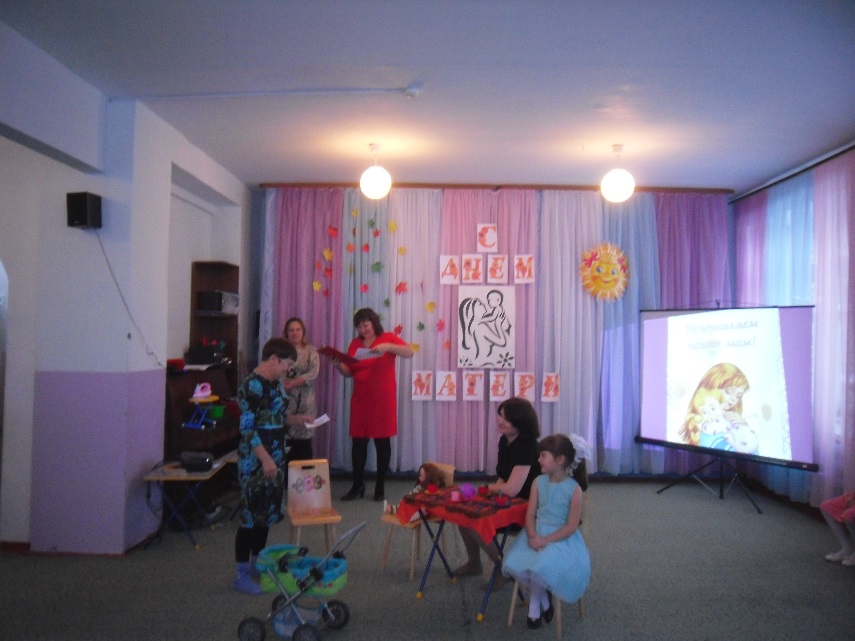 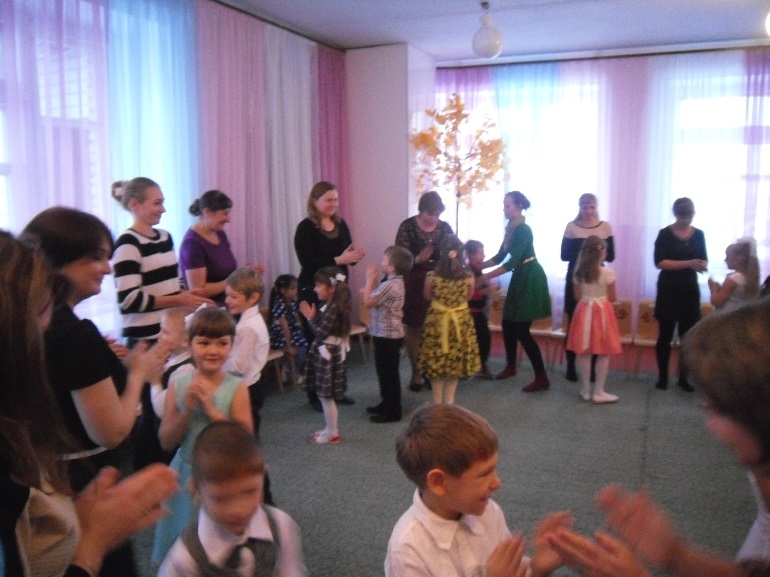 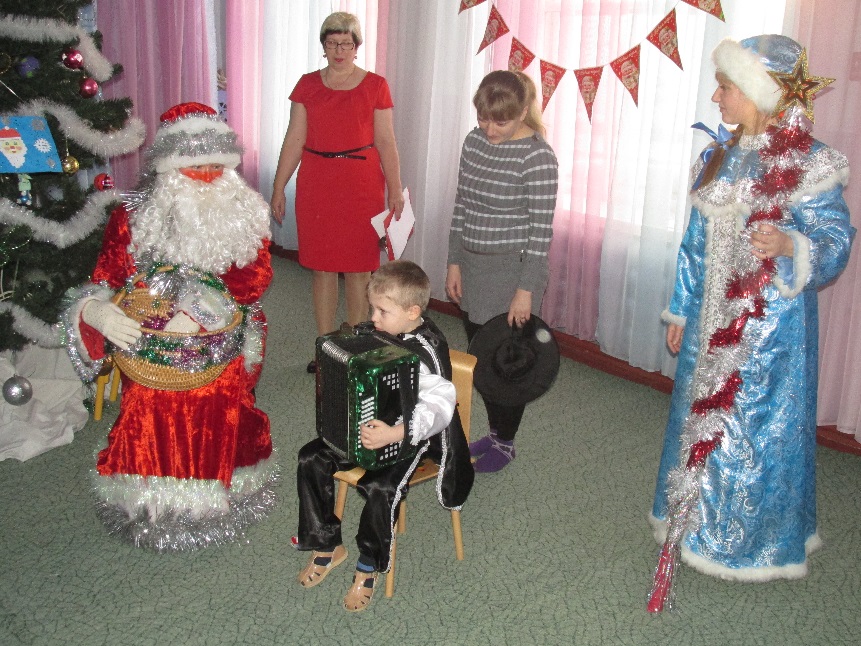 Опыт семейного воспитания
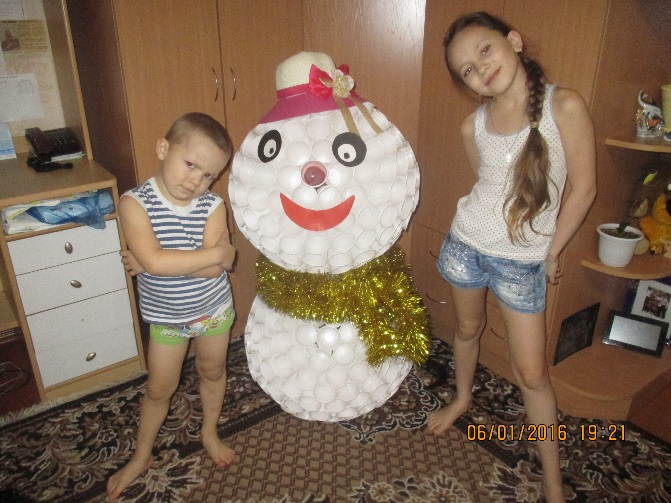 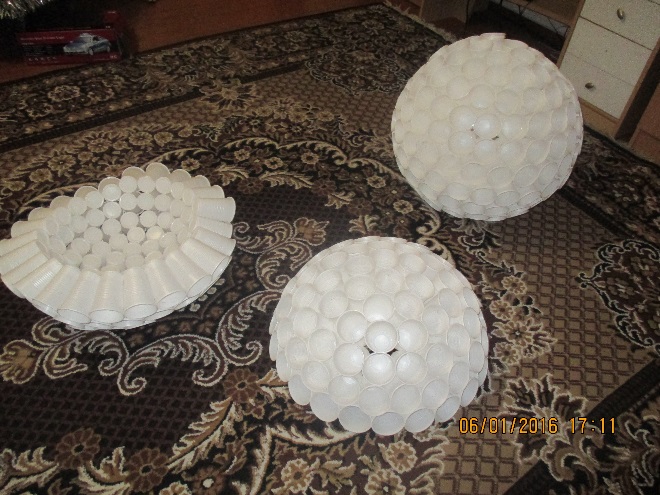 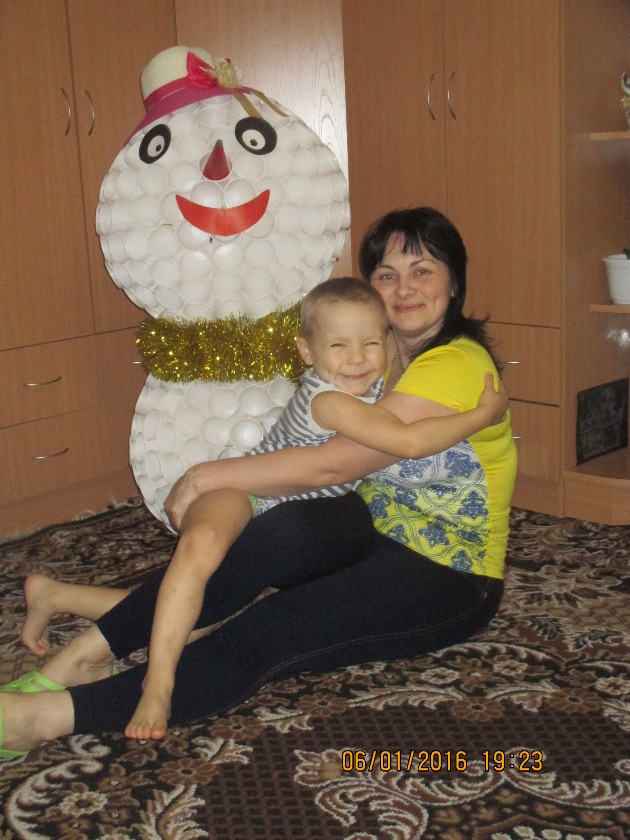 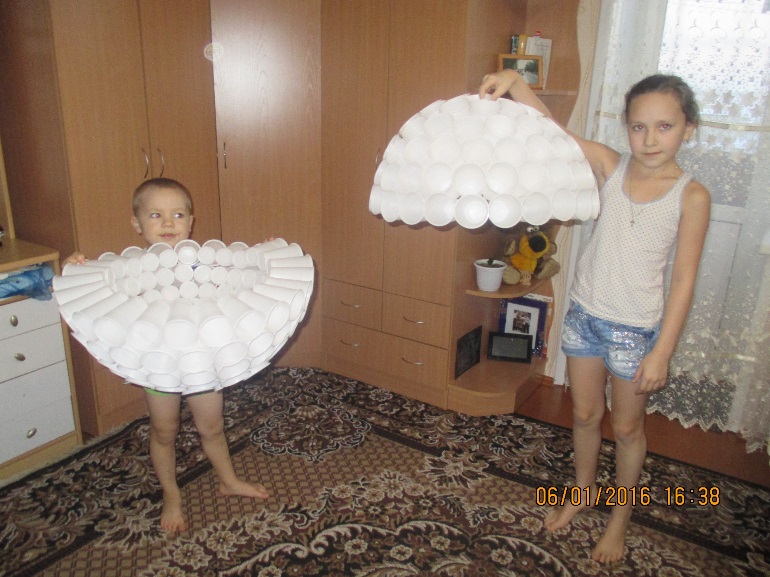 Опыт семейного воспитания
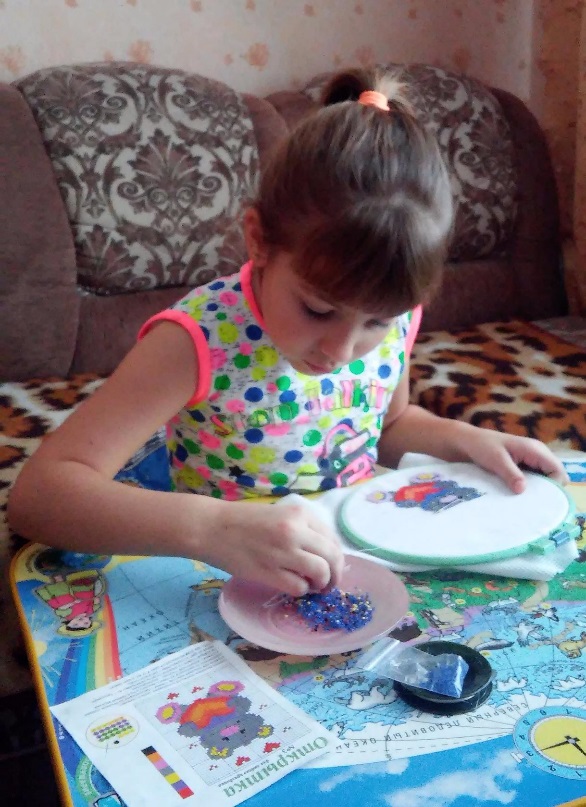 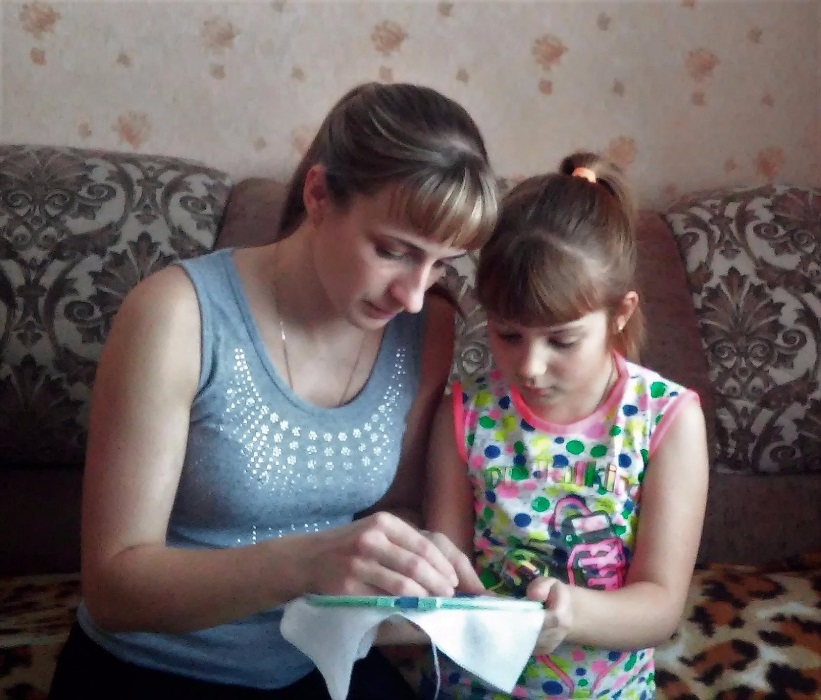 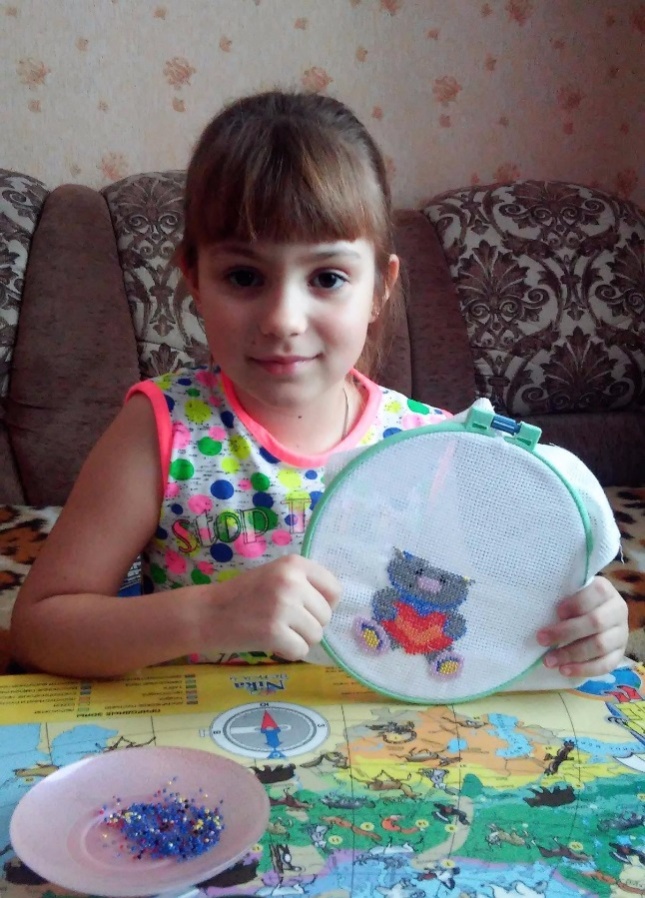 Игровые тренинги
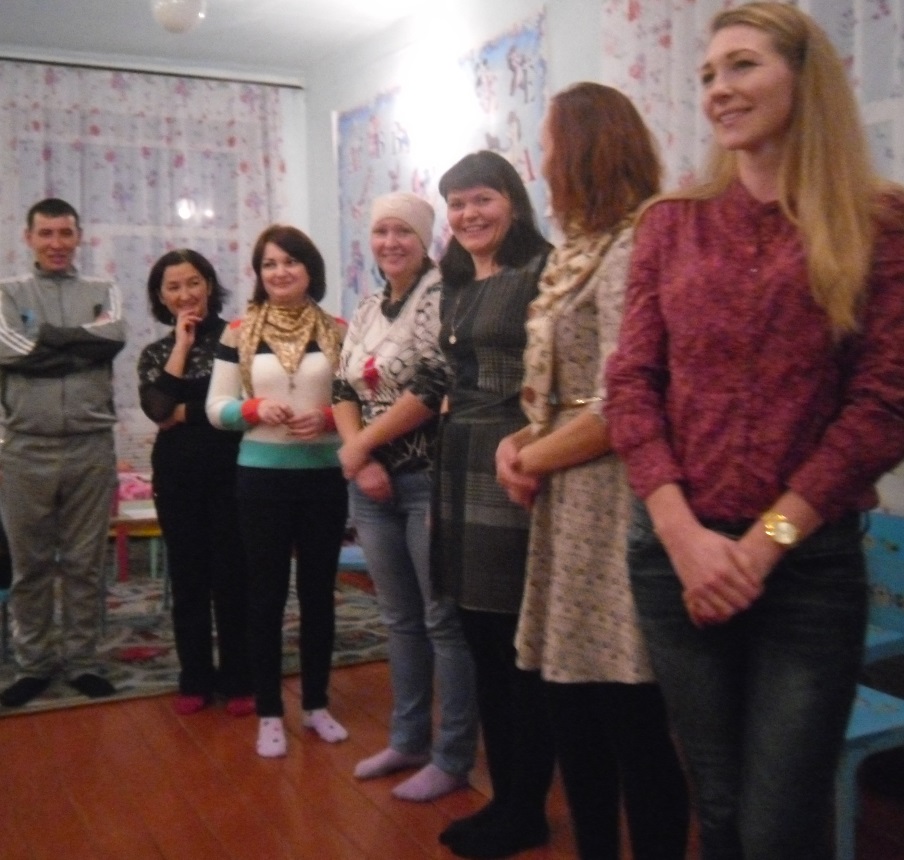 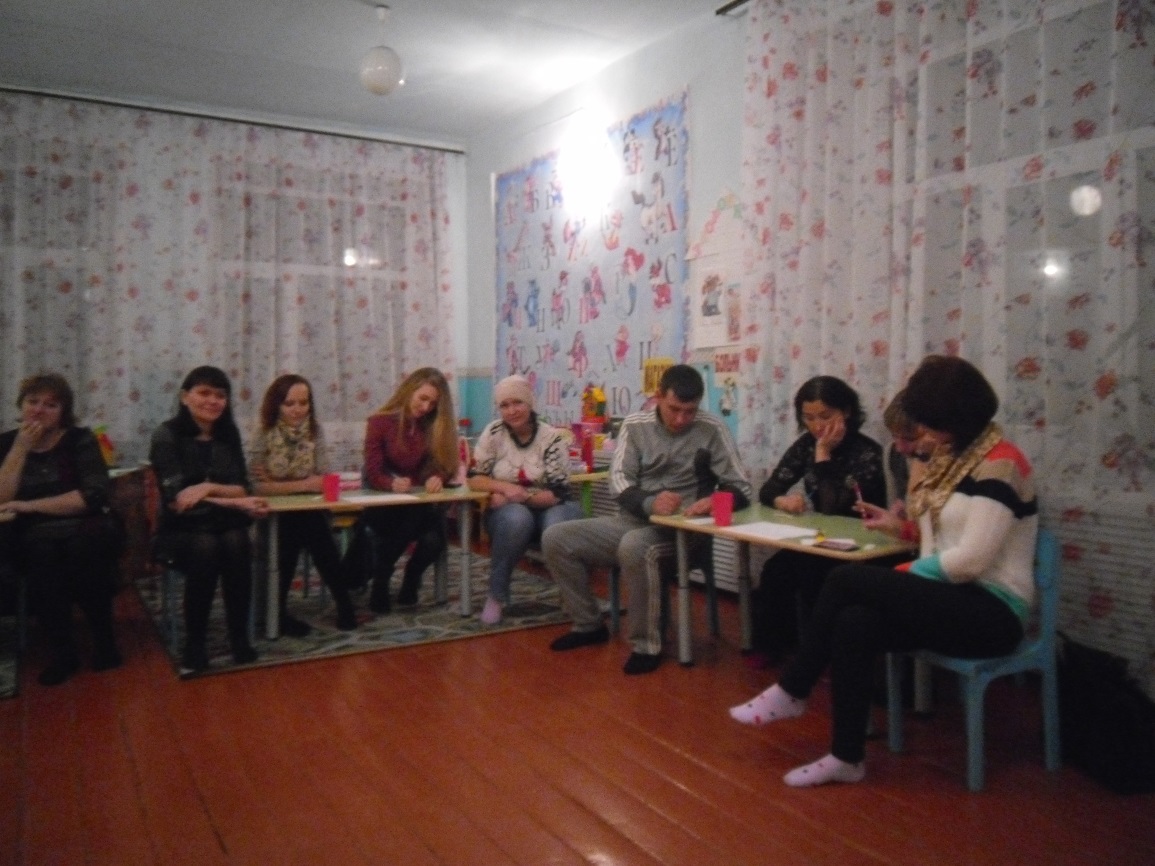 Родительская почта
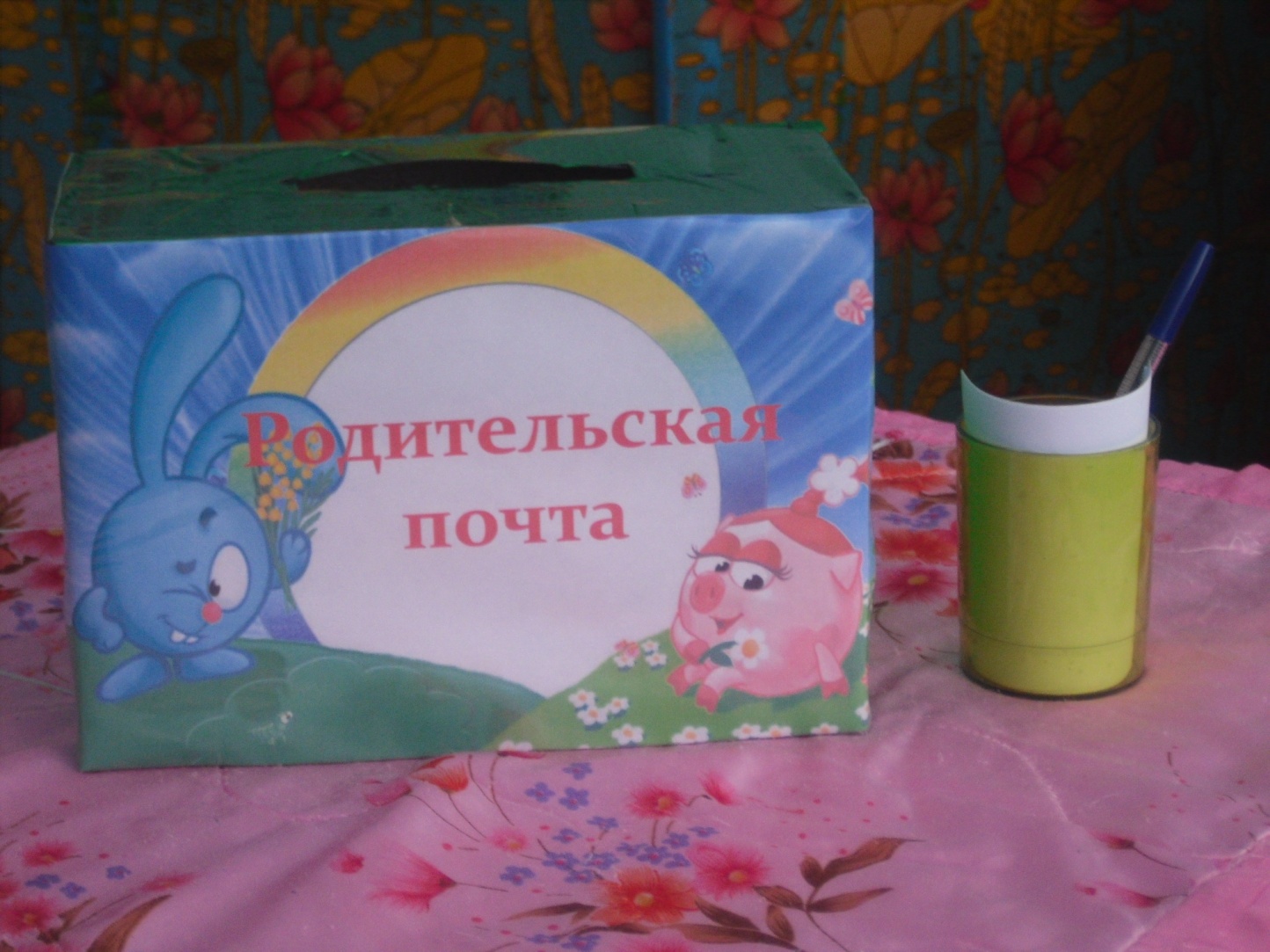 Мастер-класс
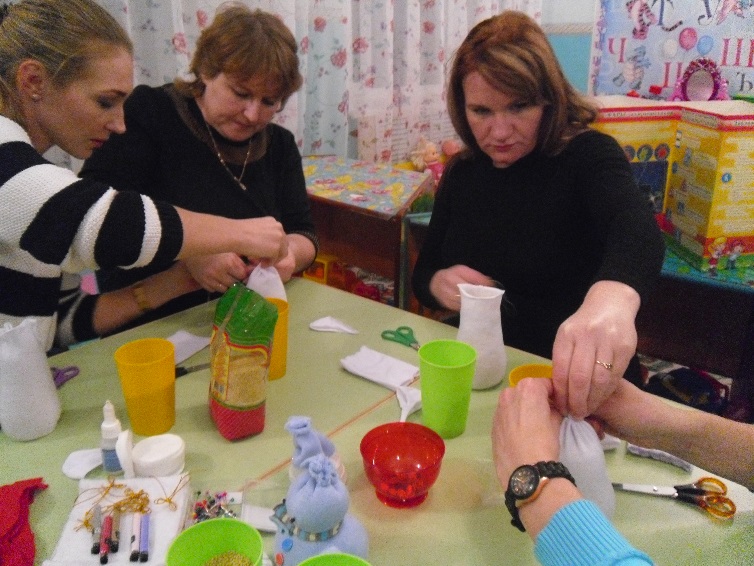 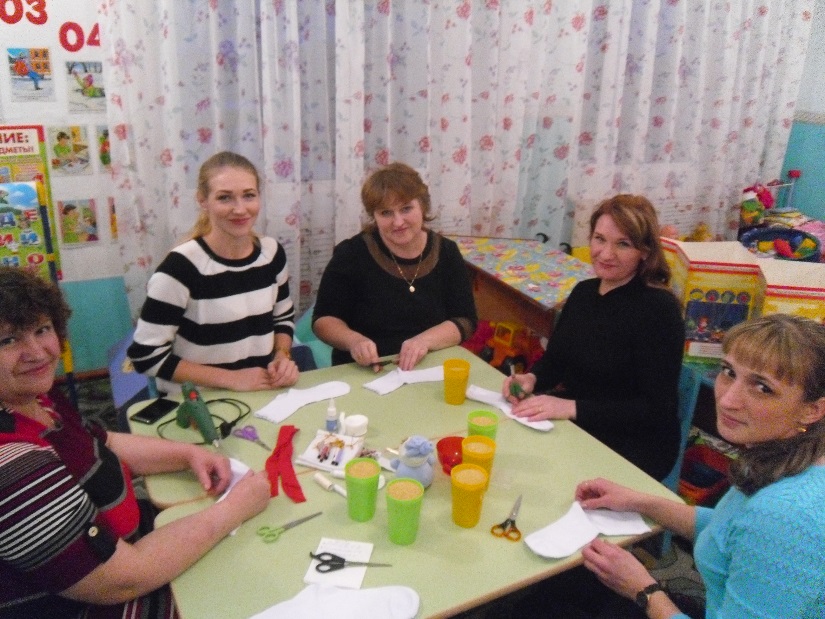 «Веселые снеговички»
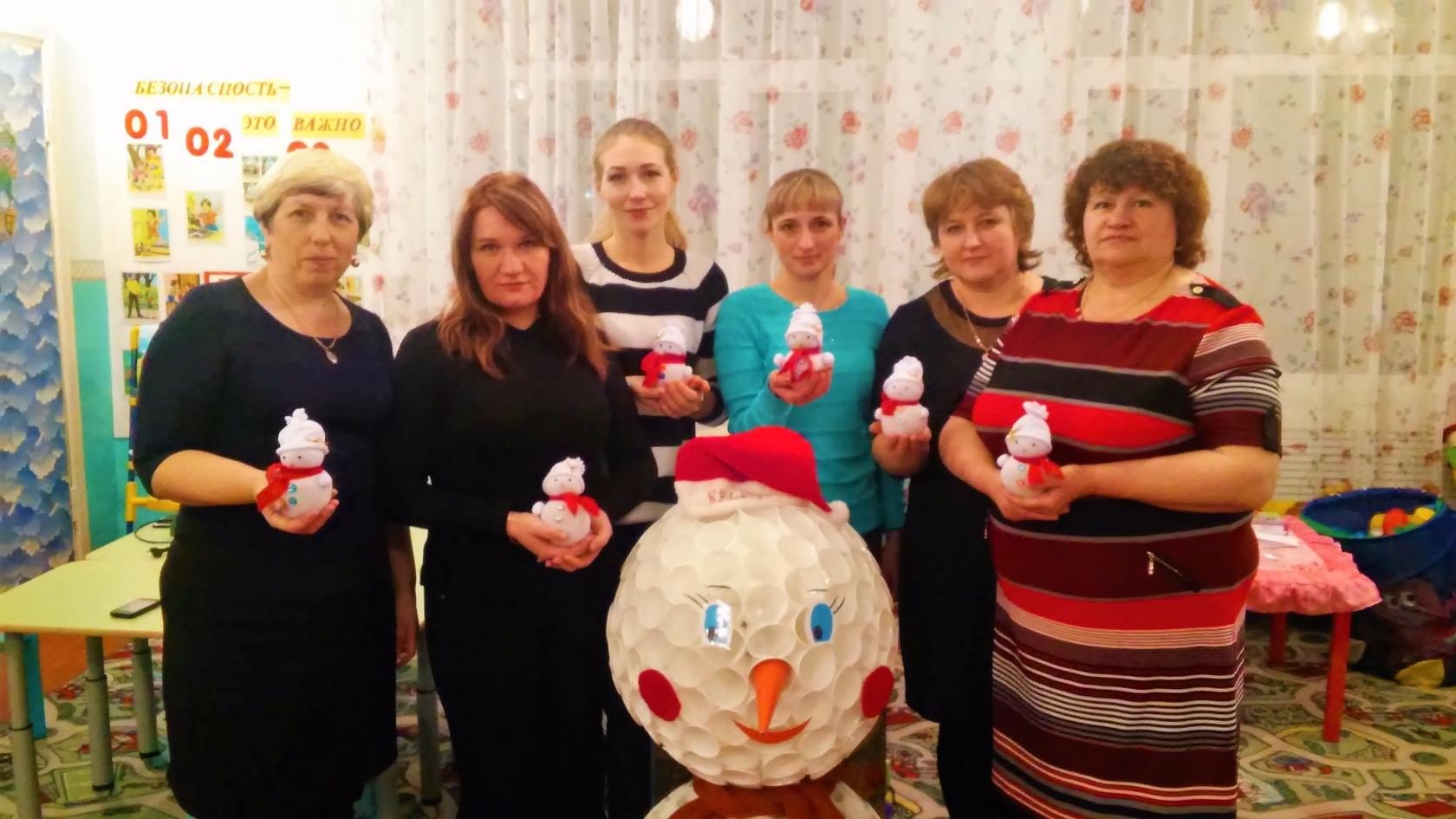 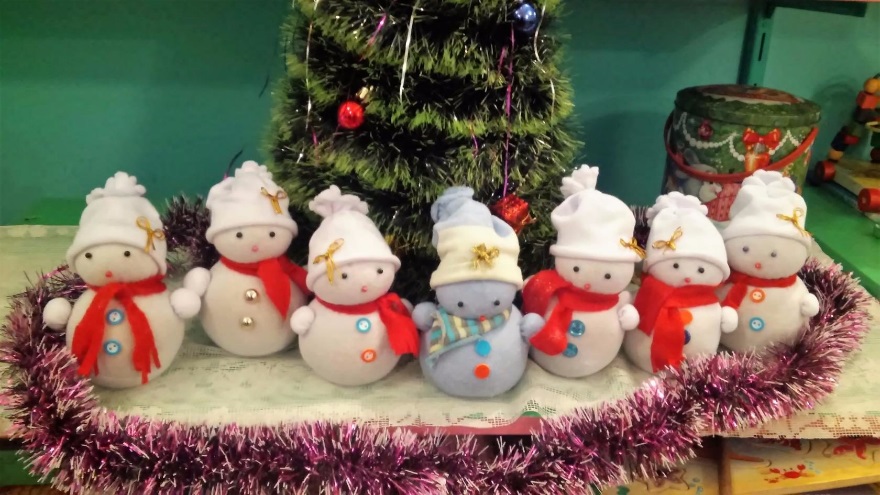 Мастер-класс
По развитию мелкой моторики «Надо руку развивать, чтобы легко и красиво писать»
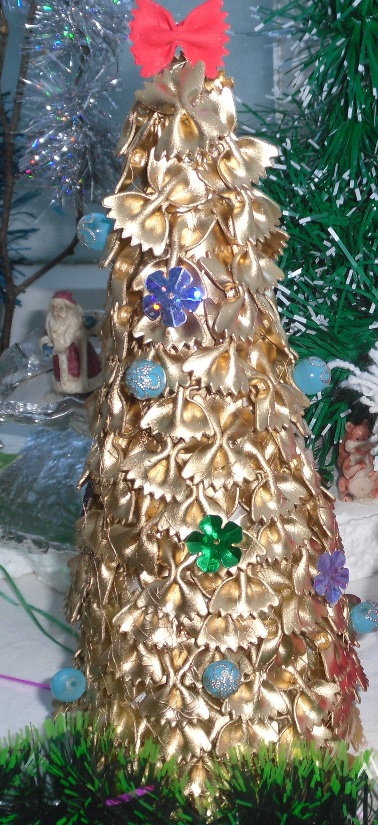 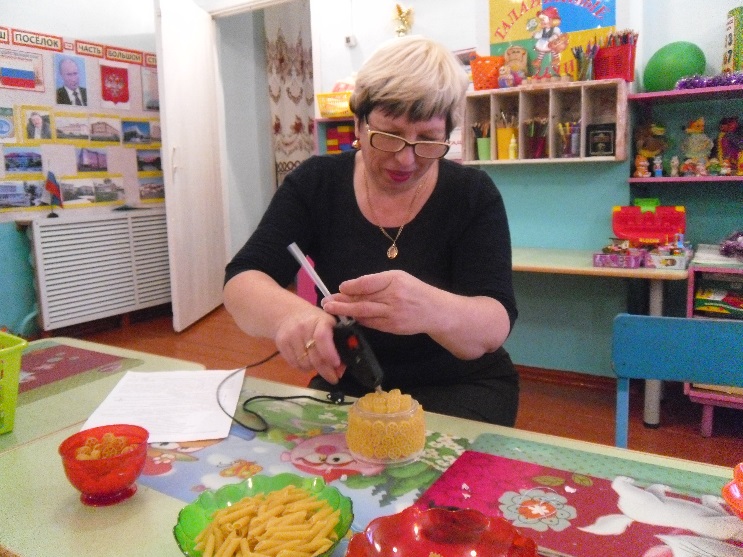 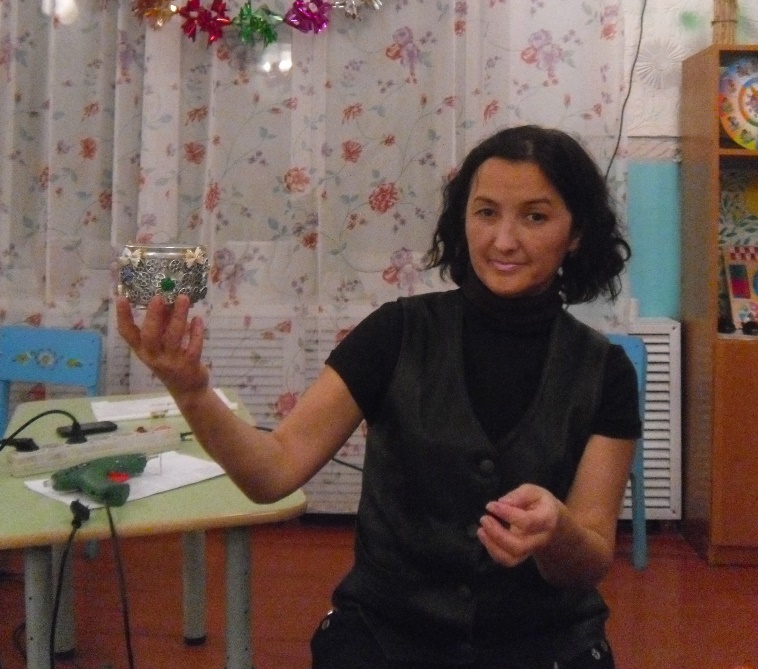 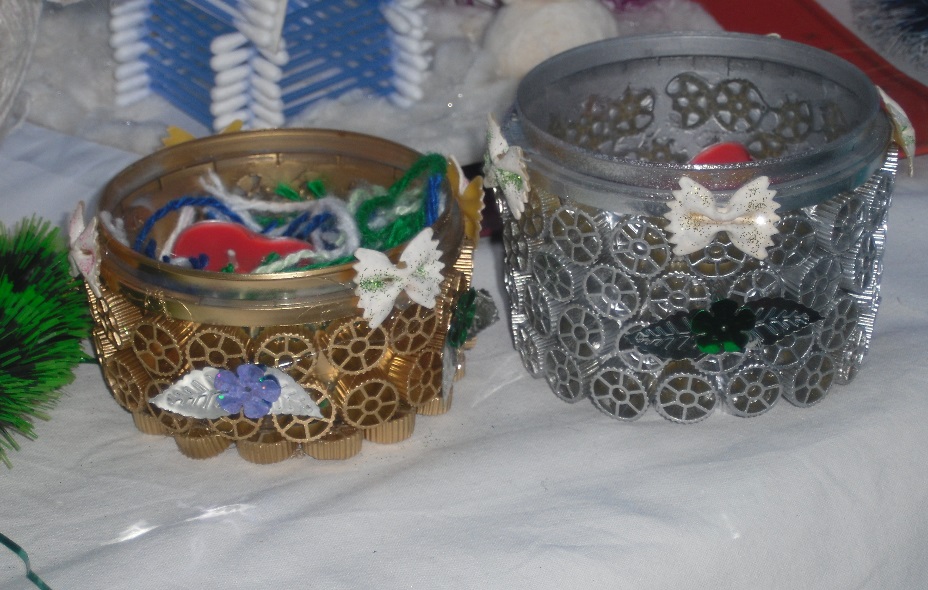 Мастер-класс
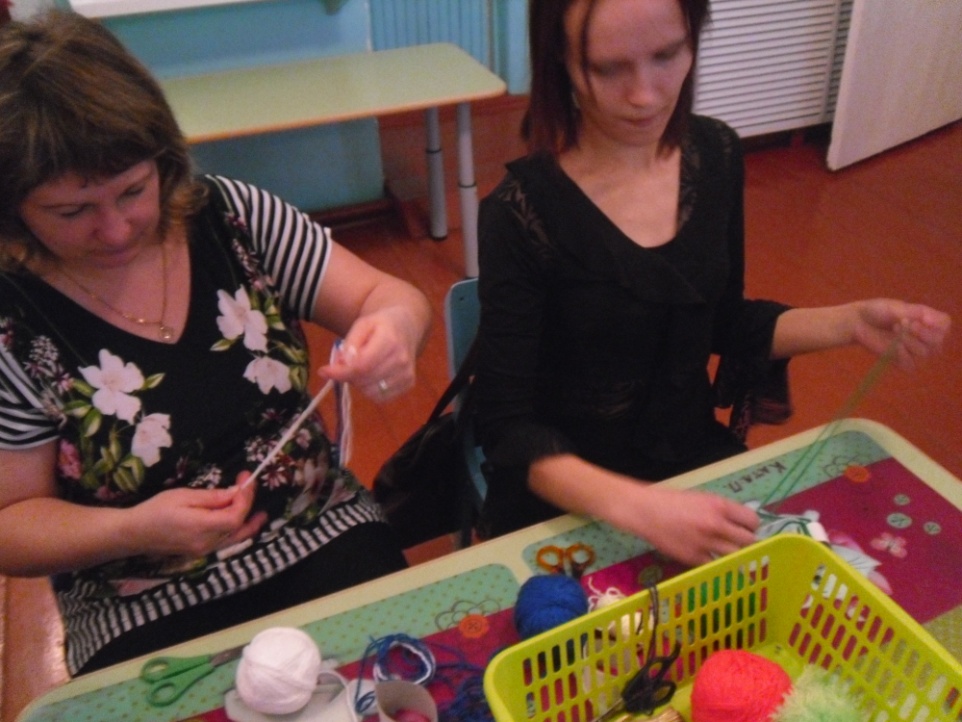 Украшения для ёлочки «новогодние шапочки»
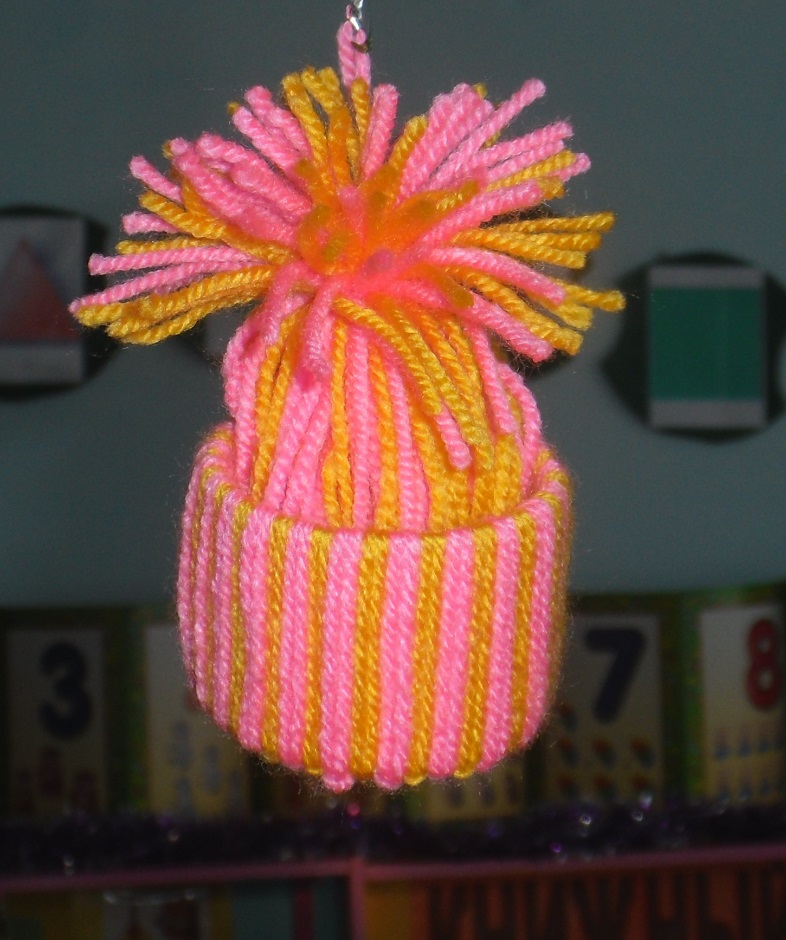 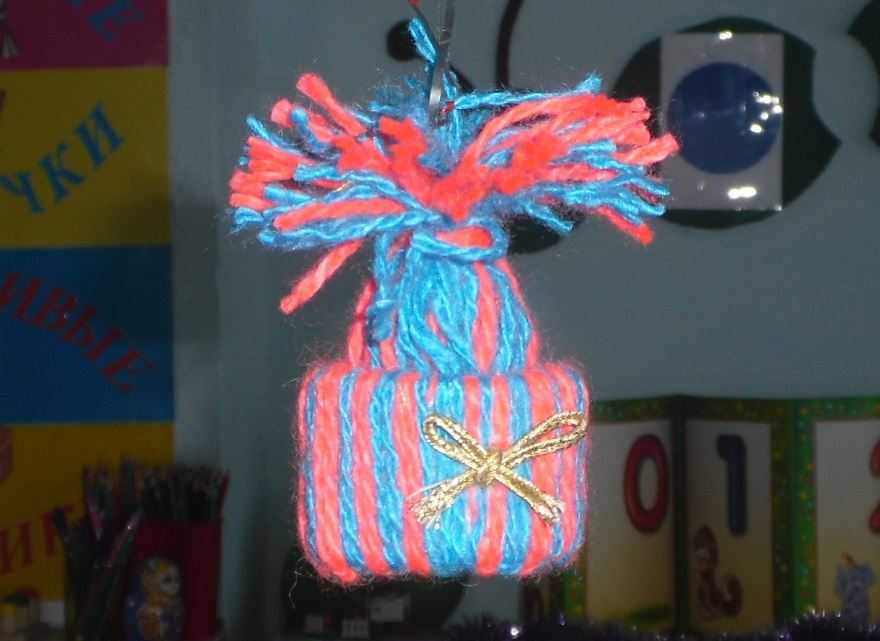 Диагностика развития детей в соответствии с ФГОС
Спасибо за внимание!!!